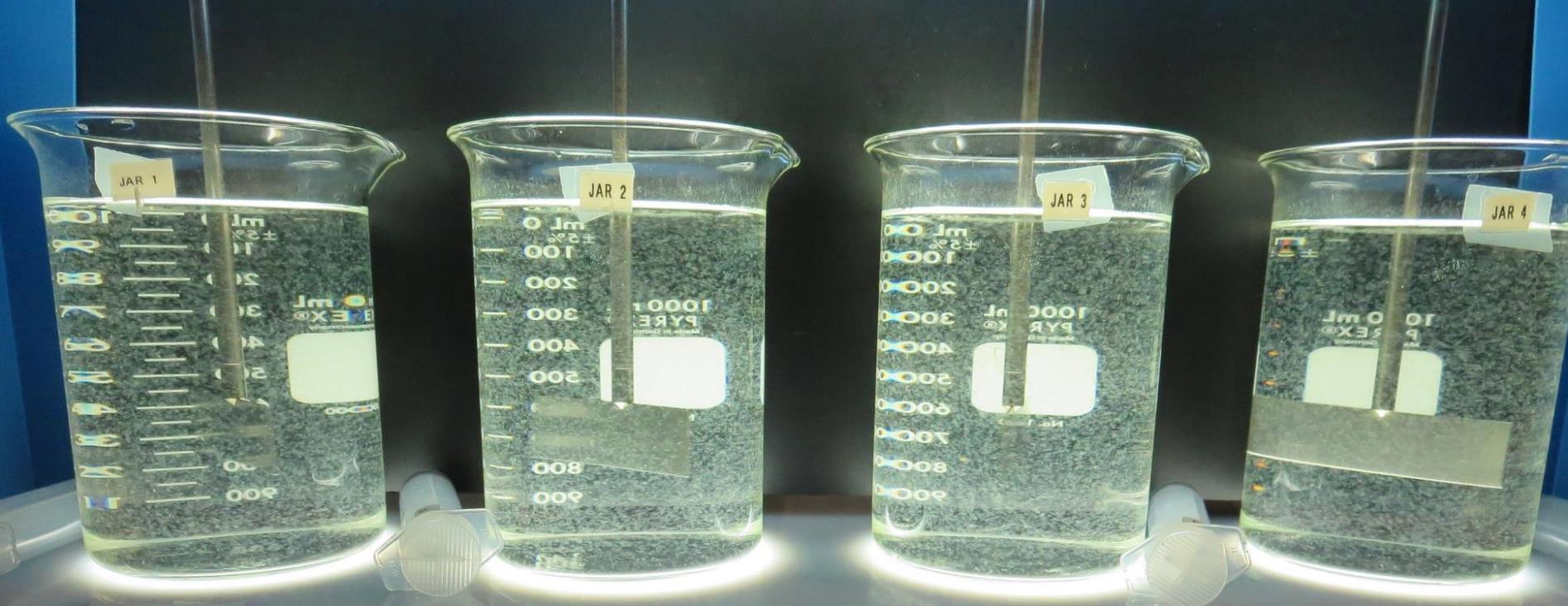 Clear Water Mutual Water CompanyCA1700546Lake CountyJar Test
by Guy Schott, P.E
October 9, 2019
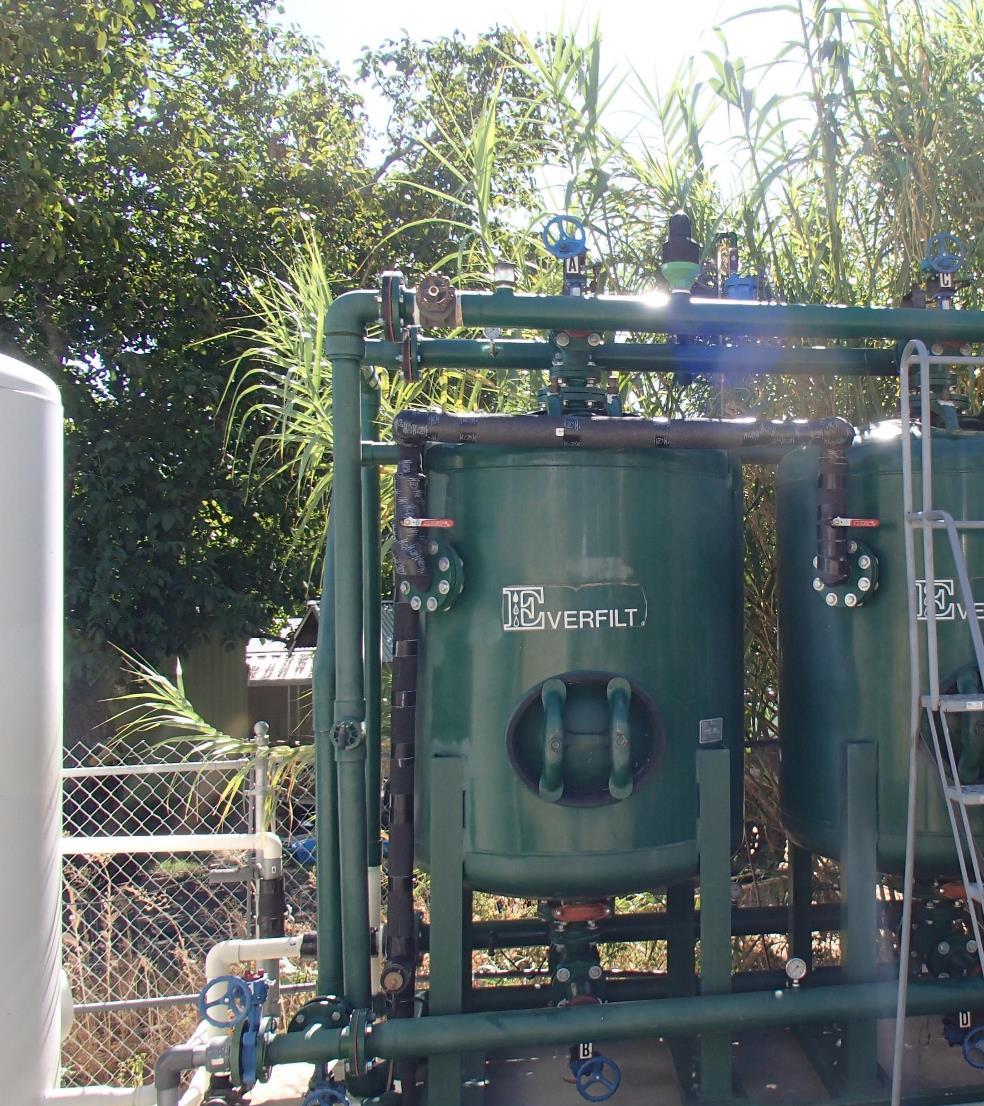 Conventional Water Treatment
Clear Water MWC Water CharacteristicsOctober 8, 2019
Source
Turbidity: 3.95 NTU
pH: 7.94
UVT: 78.7%, UVA: 0.104/cm
0.4 um Filtered
UVT: 81.2%, UVA: 0.090/cm
UVT/UVA, pathlength 10 mm
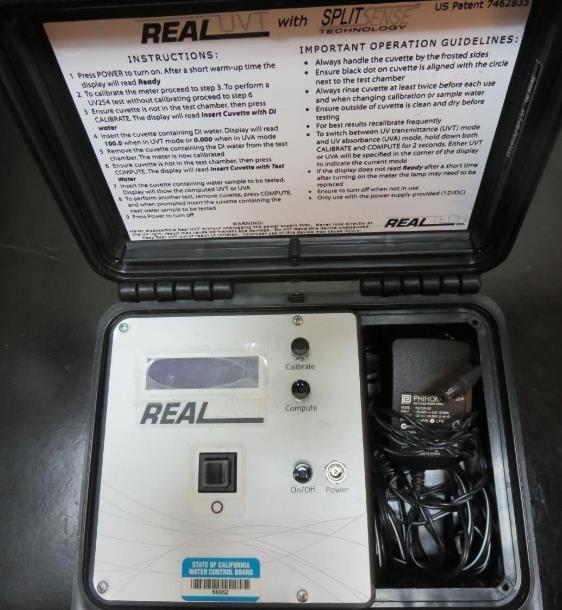 UV transmittance (UVT) is a measurement of the amount of ultraviolet light (commonly at 254 nm due to its germicidal effect) that passes through a water sample compared to the amount of light that passes through a pure water sample. The measurement is expressed as a percentage, % UVT.
%UVT = 10(-UVA) x 100%
UV absorbance (UVA) is calculated as a relative measure of the amount of light absorbed by a water sample compared with the amount of light absorbed by a pure water sample.  
UVA = -log(%UVT/100)
Applied Coagulants for Jar Testing Set 1
Pro Pac 9800 (NTU Technologies)
50% Aluminum Chlorohydrate 
50% Water
23.62% Al2O3
12.5% Al
83% Basicity
SG = 1.25-1.34

NSF limit: 250 mg/L as Product
10 mg/L as 9800 = Reduction 1.18 mg/L as CaCO3
7066 (Garratt Callahan)
10 – 30% Poly Aluminum Hydroxychloride Sulfate
50% Basicity
SG = 1.2

NSF limit: 450 mg/L as Product
Applied Coagulants for Jar Testing Set 2
Pro Pac 9890 (NTU Technologies)
35-45% Aluminum Chlorohydrate
20% polyamine (50% water, 50% active polyamines)
35-45% Water
~18.9% Al2O3
~10.5% Al
83% Basicity
SG = 1.25-1.34
NSF limit: 50 mg/L as Product; 
Product dose 10 mg/L = 1 mg/L polyamines active
Pro Pac 917 (NTU Technologies)
40-50% Aluminum Chlorohydrate (ACH)
40-50% Water
10% polyamine (50% water, 50% active polyamines)
SG = 1.25 - 1.34

NSF limit: 100 mg/L as Product; 
Product dose 20 mg/L = 1 mg/L polyamines active
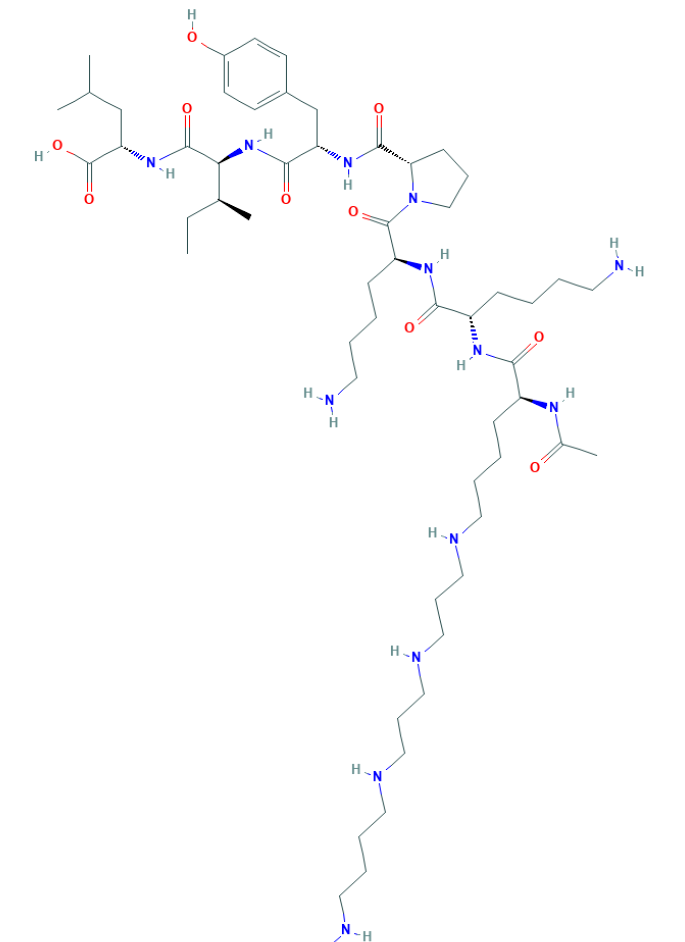 PolyamineC59H108N14O10MW: 1,173.6 g/mol
Laboratory Charge Analyzer
LCA: Used to determine coagulant demand of a source water entering the treatment plant.

Source pH: 7.94

LCA #1: 
7032 (ACH):  28 mg/L as product 
pH adjusted to 7.5 with acidic acid

LCA #2:
7032 (ACH):  29.6 mg/L as product (no pH adjustment)
Final pH: 7.77
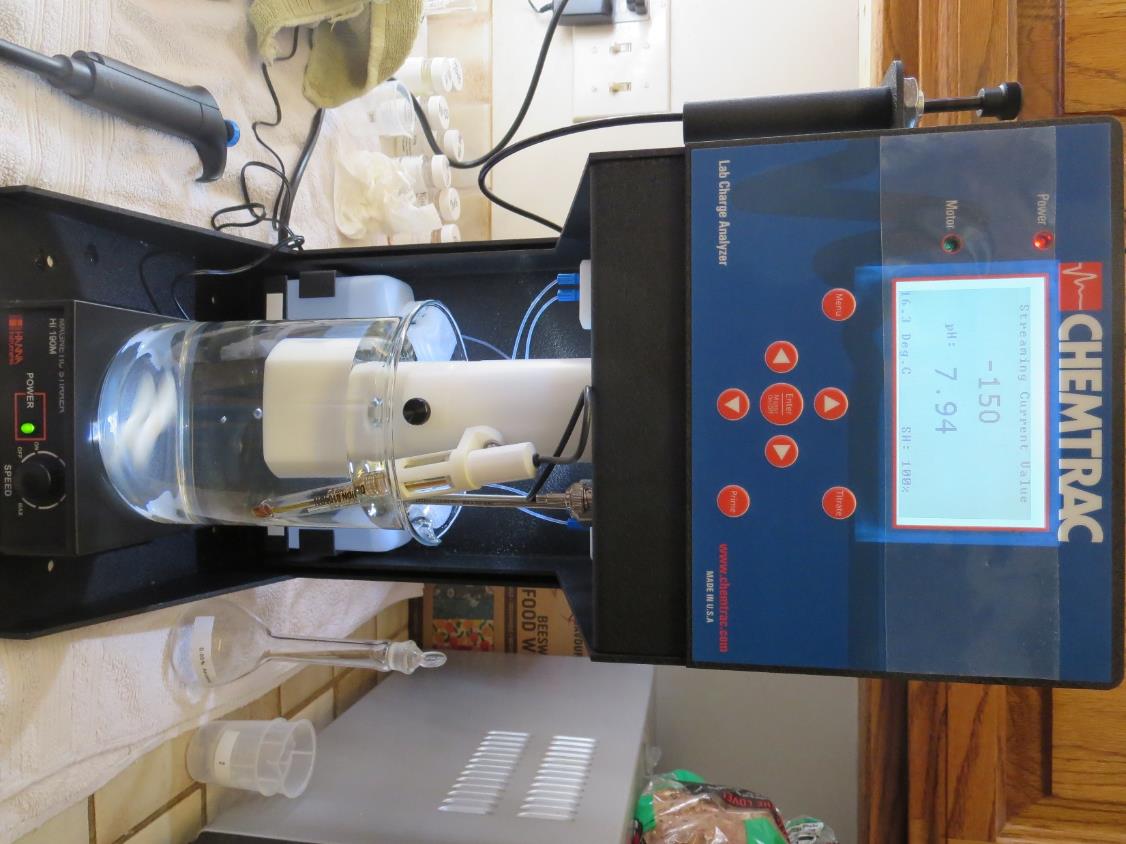 Laboratory Charge Analyzer - Continue
LCA #3:
Added 1.0 mg/L NaOCl
7032 (ACH):  26.6 mg/L as product 
pH adjusted to 7.5 with acidic acid

LCA #4: 
917:  19 mg/L as product 
pH adjusted to 7.5 with acidic acid
Coagulant Information
Unless stated otherwise, all coagulant doses are reported as Product (100% strength).
Preparation of coagulant stock solutions are generally 1.0 and/or 0.1 percent strength using 100 and/or 200 mL volumetric flasks.
Finnpipette F2 variable volume pipette, capacity 100-1000 micro liters is used for stock solution preparation and coagulant aid jar test dosing.
Finnpipette F2 variable volume pipette, capacity 0.5-5 mL is used for primary coagulant jar test dosing.
Source: Clear Lake; Jar Test 1 - 8 ResultsFlash Mix 200 RPM (60 sec); Floc Mix 30 RPM (5 min)
Source: Clear Lake; Jar Test 9 - 16 ResultsFlash Mix 200 RPM (60 sec); Floc Mix 30 RPM (5 min)
Source: Clear Lake; Jar Test 17 - 24 ResultsFlash Mix 200 RPM (60 sec); Floc Mix 30 RPM (5 min)
Source: Clear Lake; Jar Test 25 - 32 ResultsFlash Mix 200 RPM (60 sec); Floc Mix 30 RPM (5 min)
Source: Clear Lake; Jar Test 33 - 40 ResultsFlash Mix 200 RPM (see below); Floc Mix 30 RPM (5 min)
Jars 1-4 TestFlash Mix 60 Sec (200 RPM)Floc Mix 5 min (30 RPM)Applied Coagulant 9800
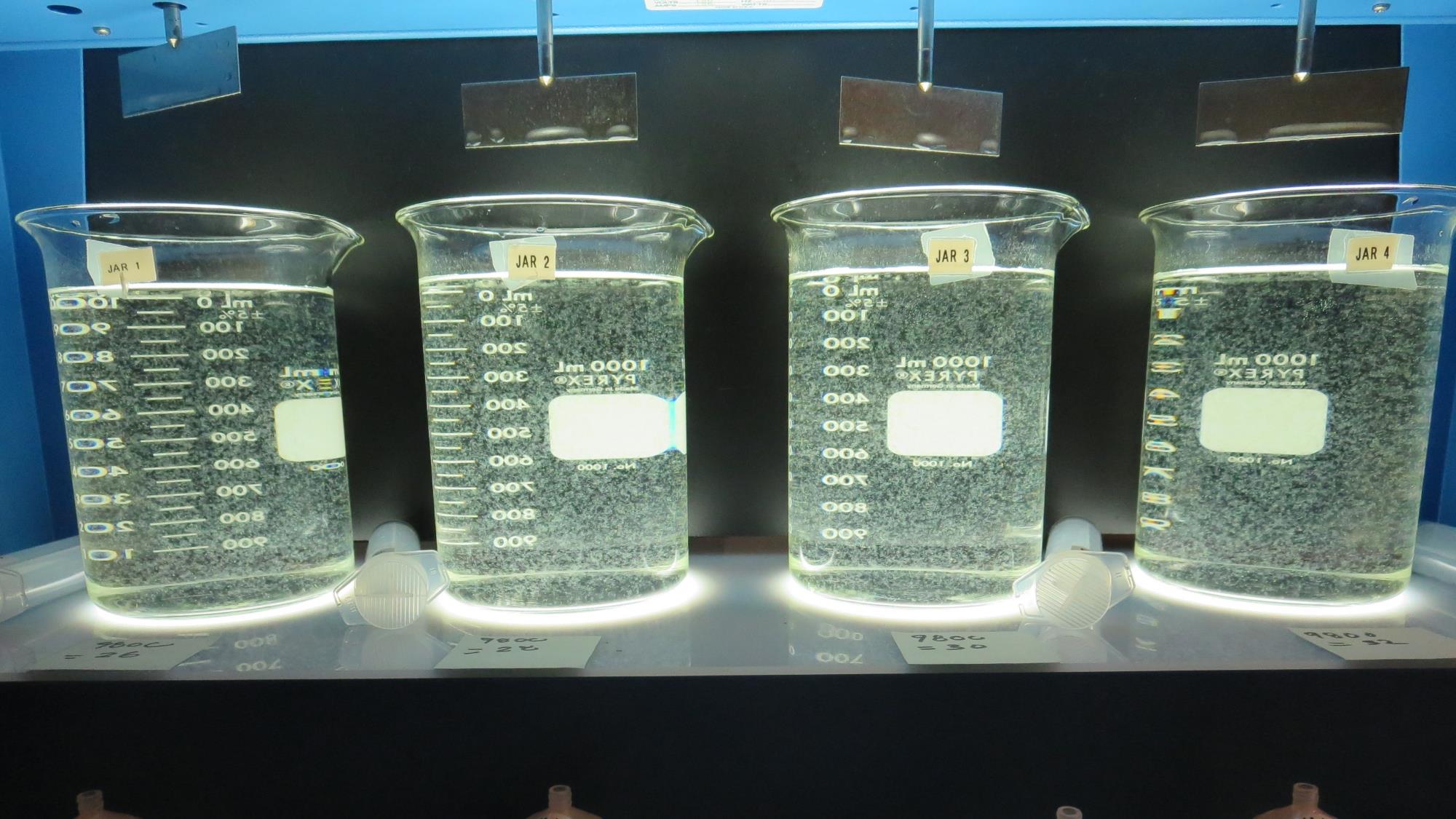 30 mg/L 9800
Filtrate: 0.13 NTU
UVT: 86.5%
UVA: 0.063/cm
UVA Reduction: 30.0%
Settled: 0.45 NTU
32 mg/L 9800
Filtrate: 0.10 NTU
UVT: 86.8%
UVA: 0.061/cm
UVA Reduction: 32.2%
Settled: 0.46 NTU
28 mg/L 9800
Filtrate: 0.13 NTU
UVT: 86.5%
UVA: 0.063/cm
UVA Reduction: 30.0%
Settled: 0.40 NTU
26 mg/L 9800
Filtrate: 0.12 NTU
UVT: 86.7%
UVA: 0.062/cm
UVA Reduction: 31.1%
Settled: 0.45 NTU
Jars 1-4:  End of 5-minute flocculation (30 RPM) duration.
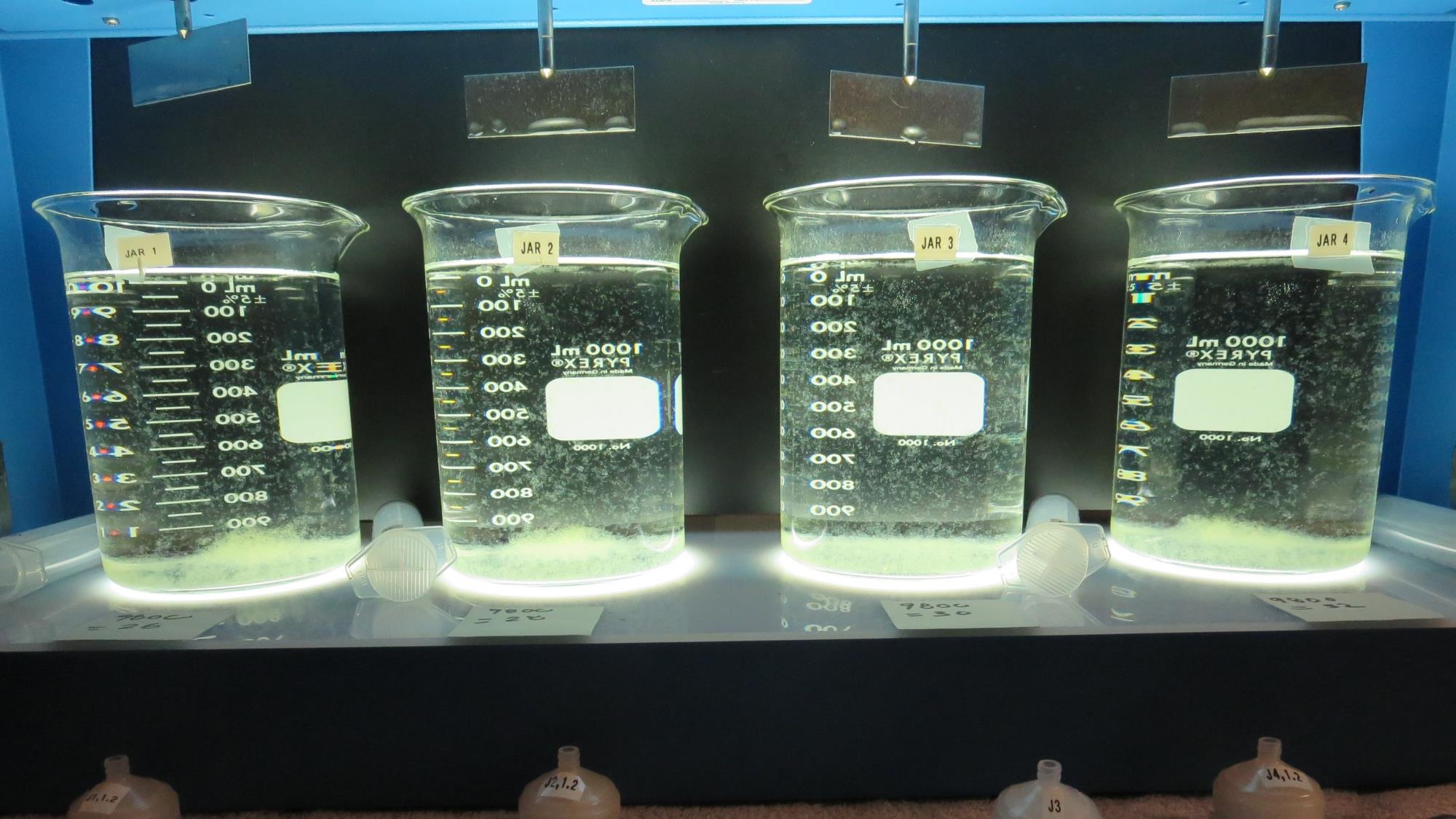 Jars 1-4: After 5 min of settling, 25 mL is syringed for filterability and %UVT/UVA.
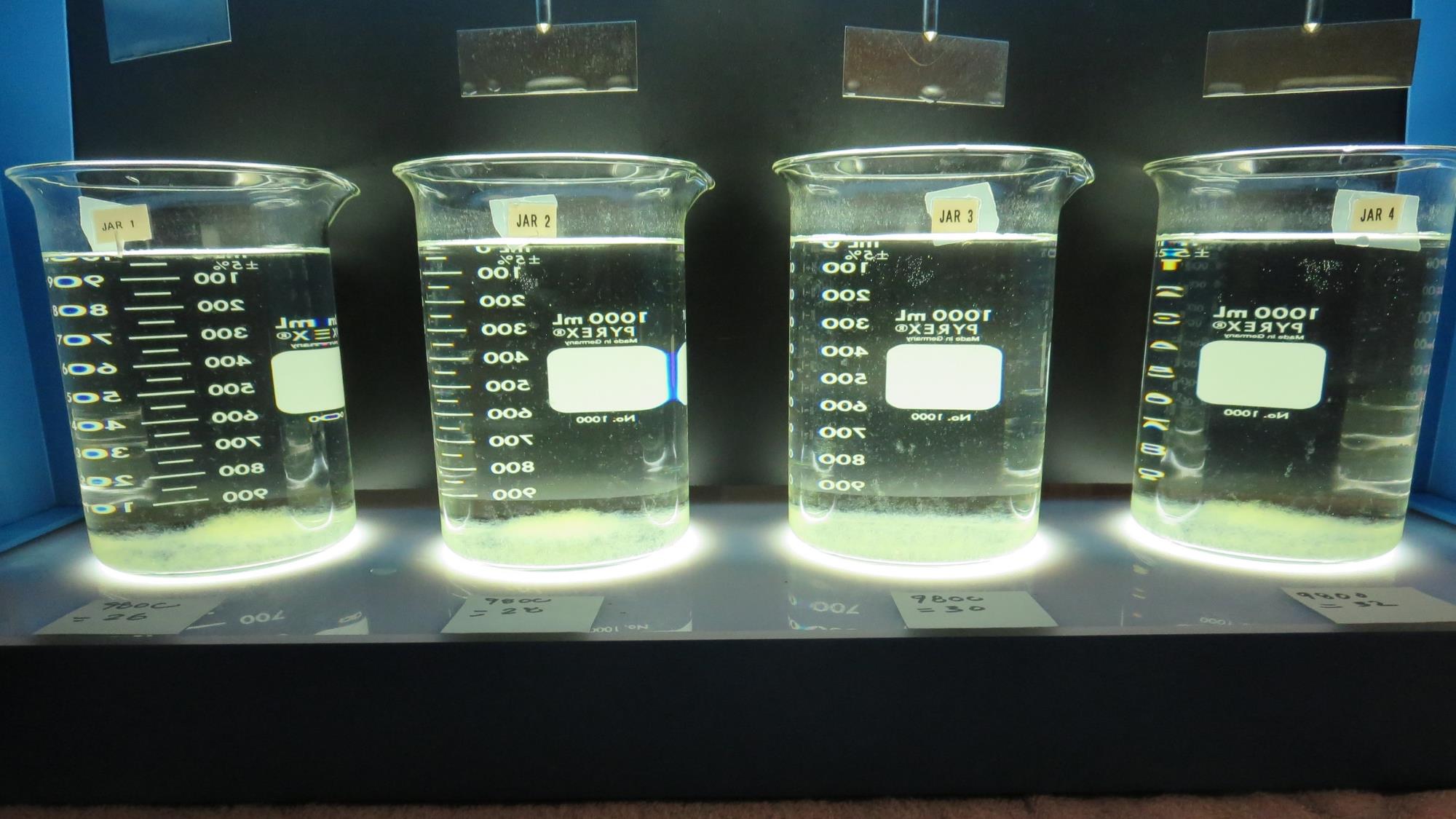 30 mg/L 9800
Filtrate: 0.13 NTU
UVT: 86.5%
UVA: 0.063/cm
UVA Reduction: 30.0%
Settled: 0.45 NTU
32 mg/L 9800
Filtrate: 0.10 NTU
UVT: 86.8%
UVA: 0.061/cm
UVA Reduction: 32.2%
Settled: 0.46 NTU
28 mg/L 9800
Filtrate: 0.13 NTU
UVT: 86.5%
UVA: 0.063/cm
UVA Reduction: 30.0%
Settled: 0.40 NTU
26 mg/L 9800
Filtrate: 0.12 NTU
UVT: 86.7%
UVA: 0.062/cm
UVA Reduction: 31.1%
Settled: 0.45 NTU
Jars 1-4: After 25-minutes of settling, settled water turbidity is taken.
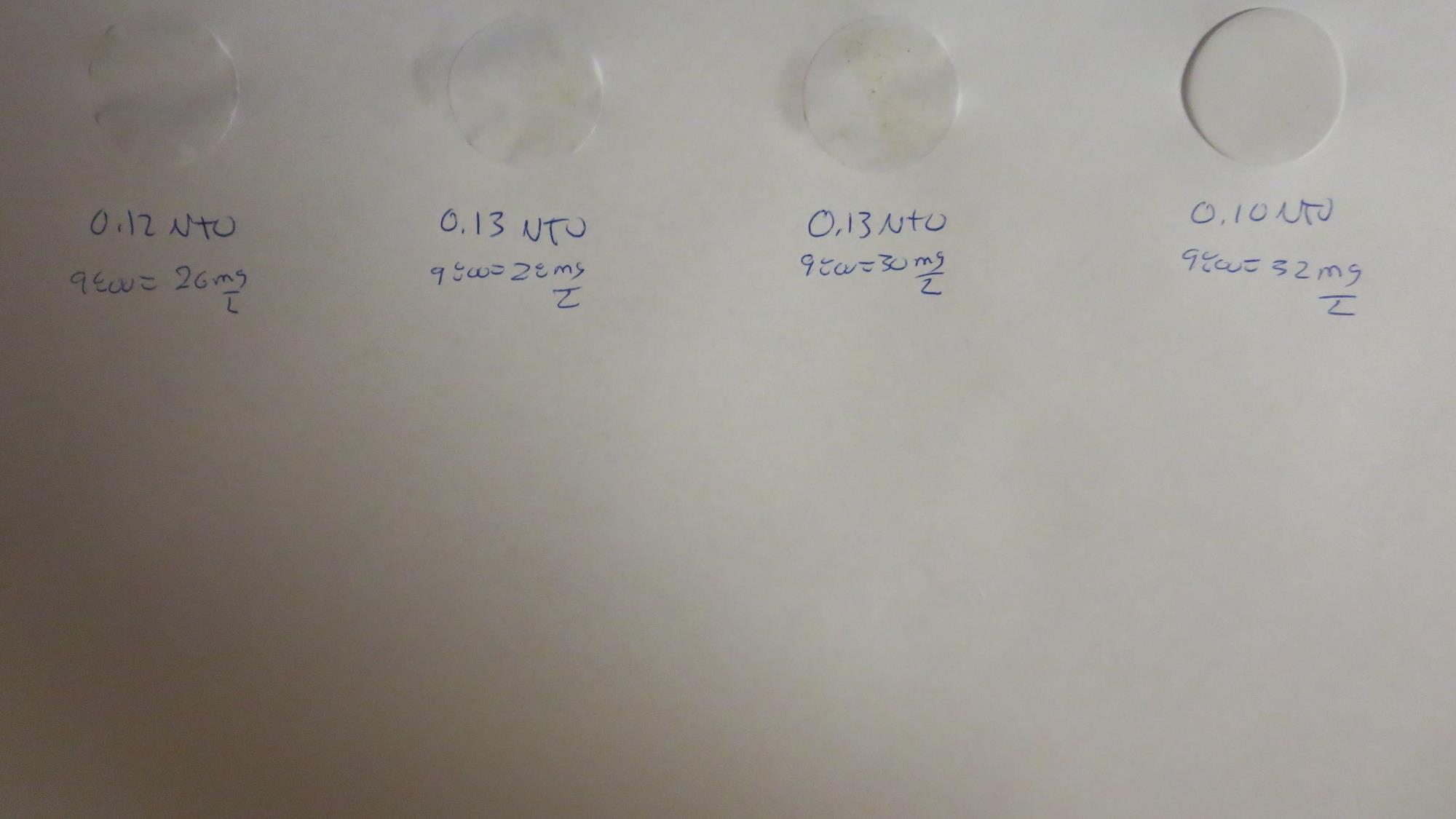 26 mg/L 9800
Filtrate 0.12 NTU
UVT: 86.7%
UVA: 0.062/cm
Settled: 0.45 NTU
28 mg/L 9800
Filtrate 0.13 NTU
UVT: 86.5%
UVA: 0.063/cm
Settled: 0.40 NTU
30 mg/L 9800
Filtrate 0.13 NTU
UVT: 86.5%
UVA: 0.063/cm
Settled: 0.45 NTU
32 mg/L 9800
Filtrate 0.10 NTU
UVT: 86.8%
UVA: 0.061/cm
Settled: 0.46 NTU
Visual of Filterability of Jars 1-4
Jars 5-8 TestFlash Mix 60 Sec (200 RPM)Floc Mix 5 min (30 RPM)Applied Coagulant 9800
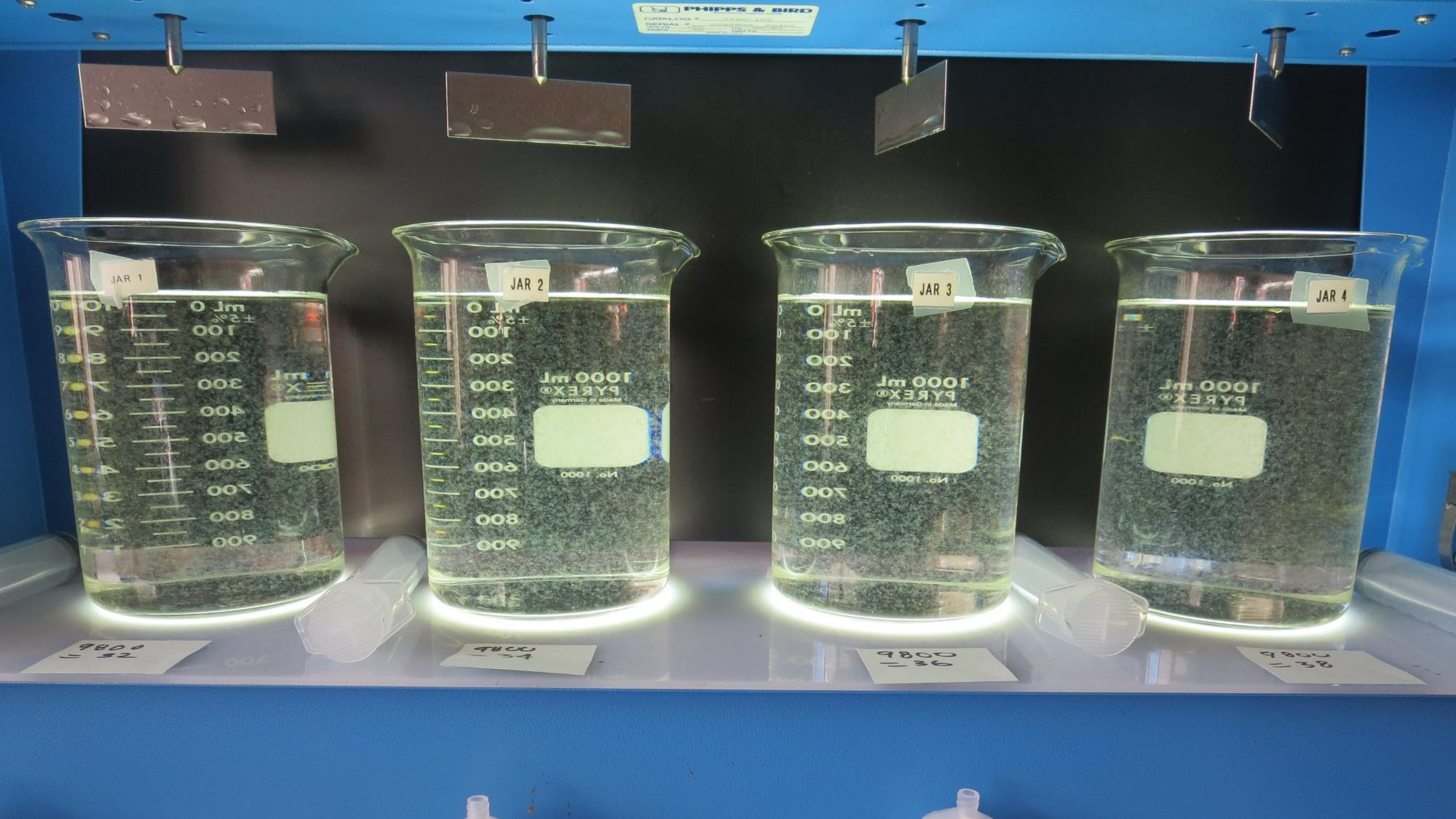 34 mg/L 9800
Filtrate: 0.12 NTU
UVT: 87.2%
UVA: 0.059/cm
UVA Reduction: 34.4%
Settled: 0.57 NTU
36 mg/L 9800
Filtrate: 0.10 NTU
UVT: 87.4%
UVA: 0.058/cm
UVA Reduction: 35.6%
Settled: 0.43 NTU
38 mg/L 9800
Filtrate: 0.09 NTU
UVT: 87.7%
UVA: 0.057/cm
UVA Reduction: 36.7
Settled: 0.40 NTU
32 mg/L 9800
Filtrate: 0.12 NTU
UVT: 86.5%
UVA: 0.058/cm
UVA Reduction: 35.6%
Settled: 0.29 NTU
Jars 5-8:  End of 5-minute flocculation (30 RPM) duration.
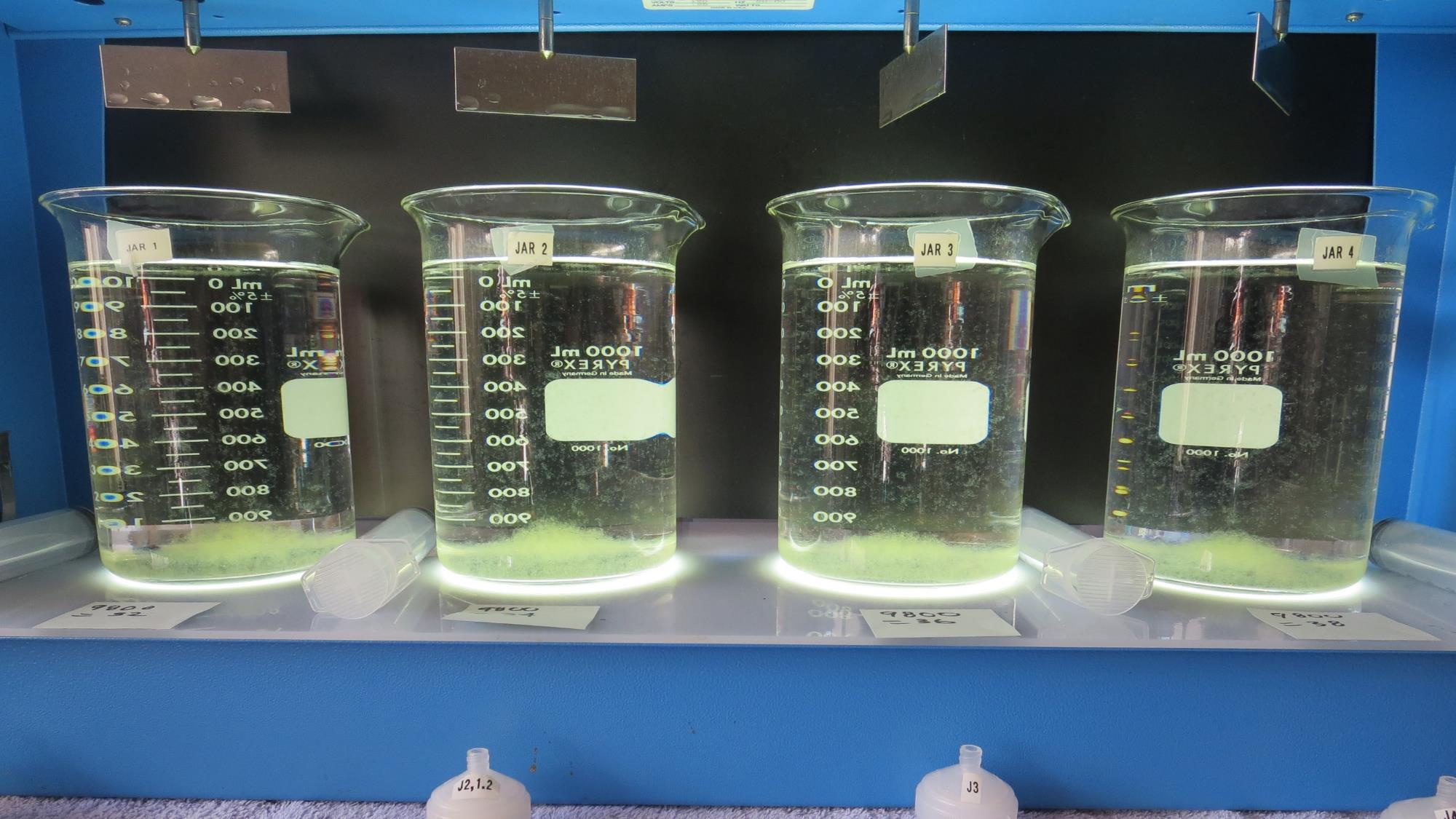 Jars 5-8: After 5 min of settling, 25 mL is syringed for filterability and %UVT/UVA.
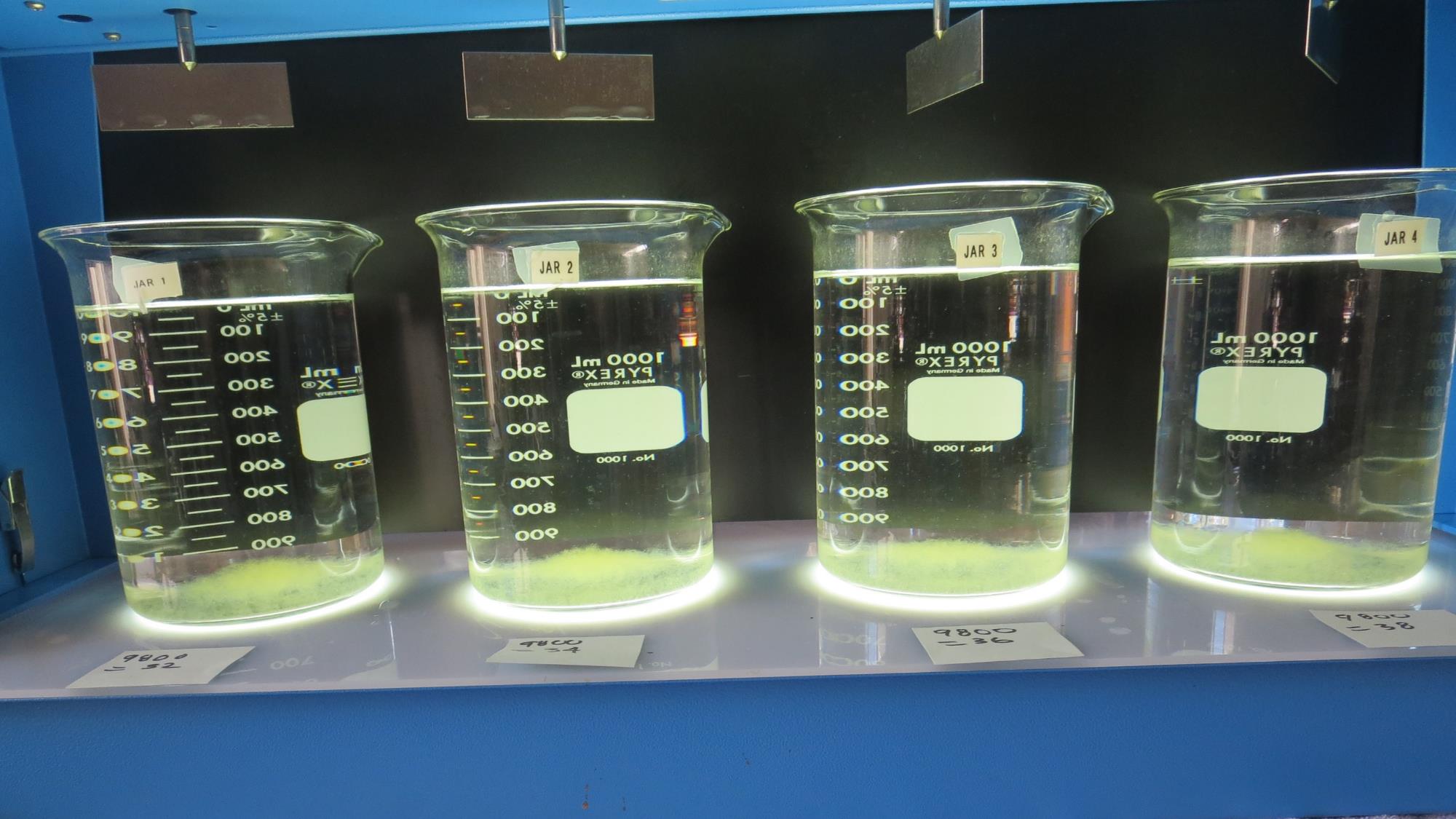 34 mg/L 9800
Filtrate: 0.12 NTU
UVT: 87.2%
UVA: 0.059/cm
UVA Reduction: 34.4%
Settled: 0.57 NTU
36 mg/L 9800
Filtrate: 0.10 NTU
UVT: 87.4%
UVA: 0.058/cm
UVA Reduction: 35.6%
Settled: 0.43 NTU
38 mg/L 9800
Filtrate: 0.09 NTU
UVT: 87.7%
UVA: 0.057/cm
UVA Reduction: 36.7
Settled: 0.40 NTU
32 mg/L 9800
Filtrate: 0.12 NTU
UVT: 86.5%
UVA: 0.058/cm
UVA Reduction: 35.6%
Settled: 0.29 NTU
Jars 5-8: After 25-minutes of settling, settled water turbidity is taken.
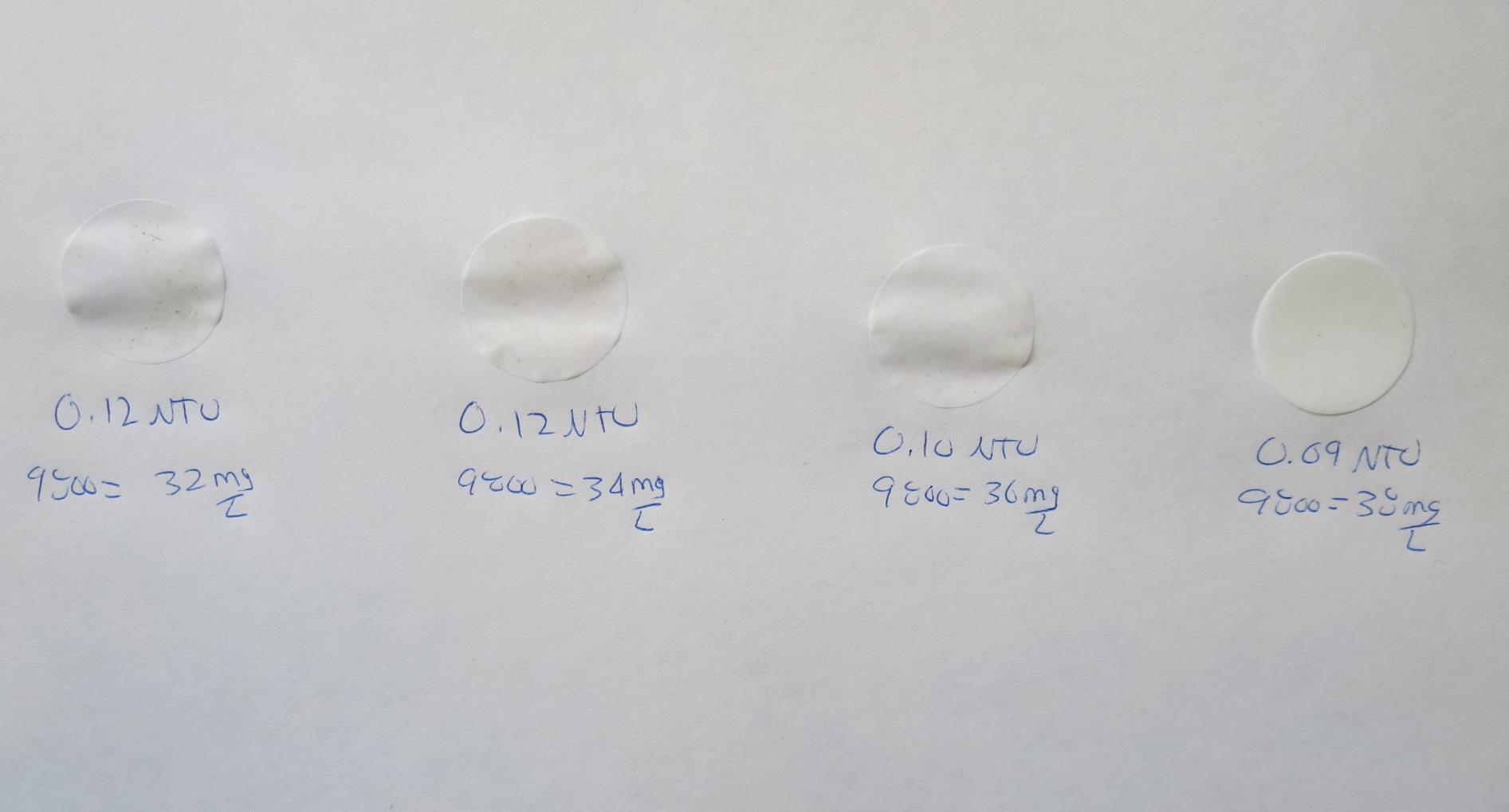 Visual of Filterability of Jars 5-8
32 mg/L 9800
Filtrate 0.12 NTU
UVT: 86.5%
UVA: 0.058/cm
Settled: 0.29 NTU
34 mg/L 9800
Filtrate 0.12 NTU
UVT: 87.2%
UVA: 0.059/cm
Settled: 0.57 NTU
36 mg/L 9800
Filtrate 0.10 NTU
UVT: 87.4%
UVA: 0.058/cm
Settled: 0.43 NTU
38 mg/L 9800
Filtrate 0.09 NTU
UVT: 87.7%
UVA: 0.057/cm
Settled: 0.40 NTU
Jars 9-12 TestFlash Mix 60 Sec (200 RPM)Floc Mix 5 min (30 RPM)Applied Coagulant 9817
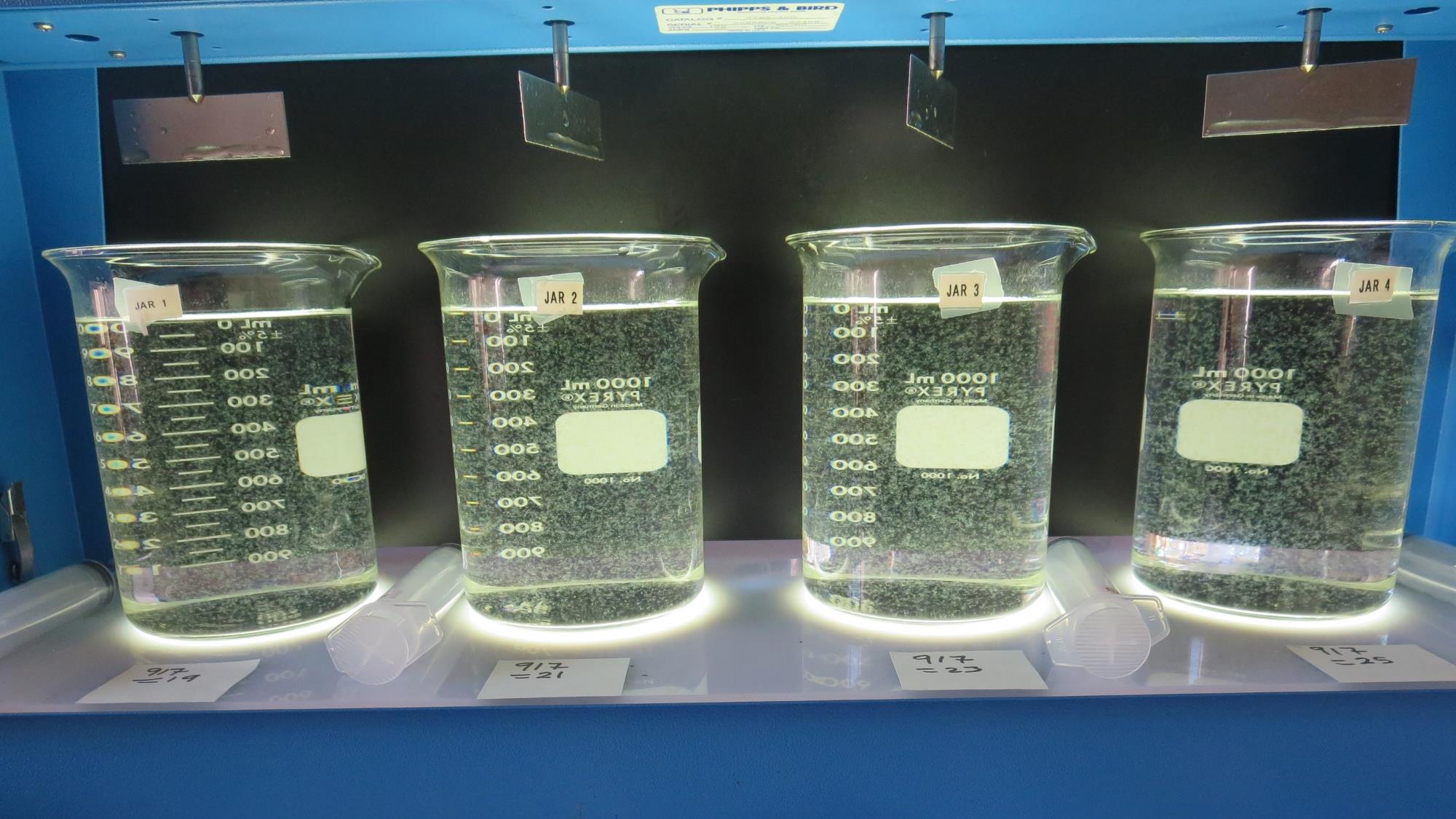 25 mg/L 917
Filtrate 0.09 NTU
UVT: 90.2%
UVA: 0.045/cm
UVA Reduction: 50.0%
Settled: 0.27 NTU
23 mg/L 917
Filtrate: 0.08 NTU
UVT: 90.0%
UVA: 0.046/cm
UVA Reduction: 48.9%
Settled: 0.39 NTU
19 mg/L 917
Filtrate: 0.11 NTU
UVT: 89.5%
UVA: 0.048/cm
UVA Reduction: 46.7% 
Settled: 0.34 NTU
21 mg/L 917
Filtrate: 0.10 NTU
UVT: 89.7%
UVA: 0.047/cm
UVA Reduction: 47.8%
Settled: 0.35 NTU
Jars 9-12:  End of 5-minute flocculation (30 RPM) duration.
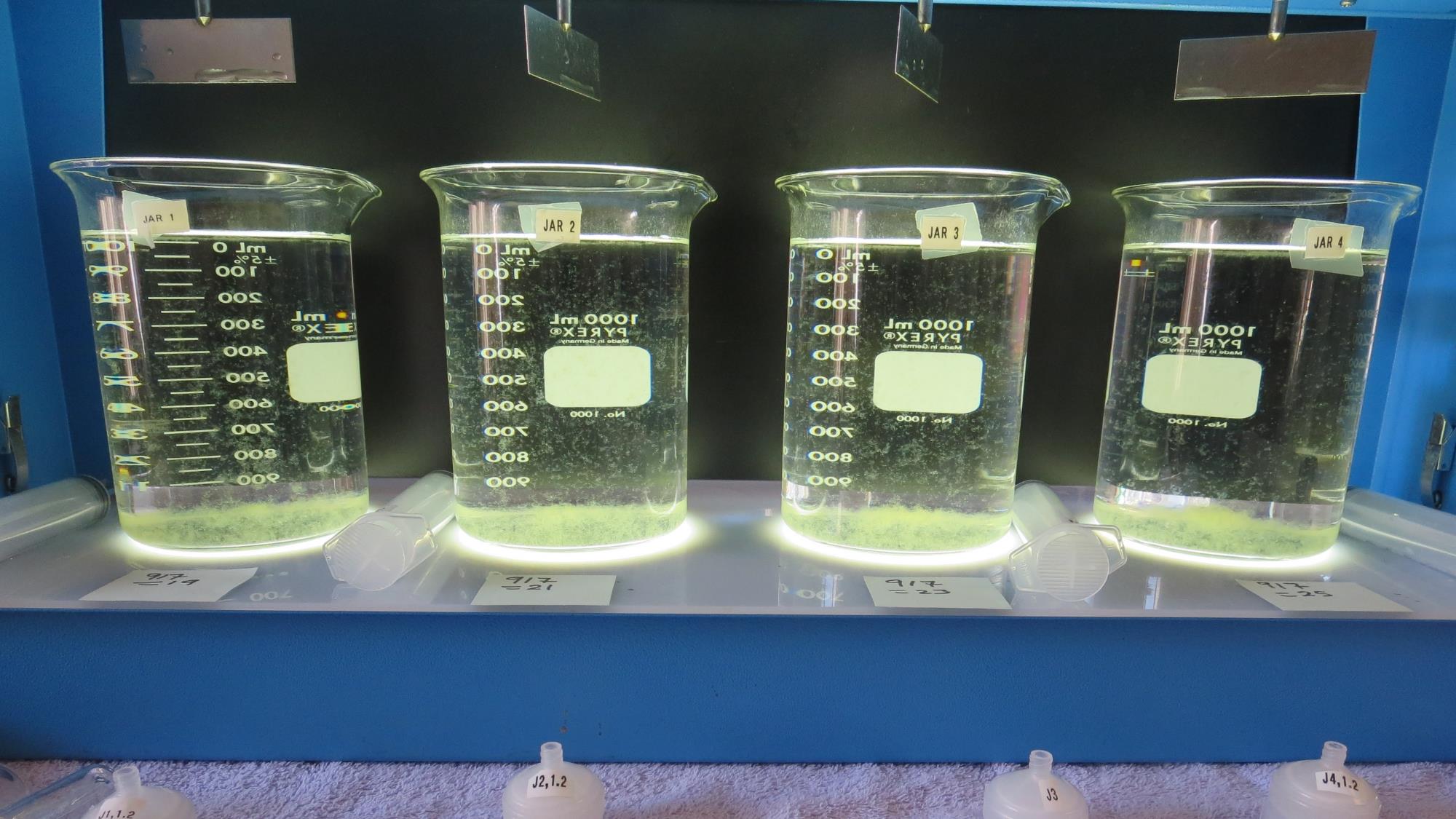 Jars 9-12: After 5 min of settling, 25 mL is syringed for filterability and %UVT/UVA.
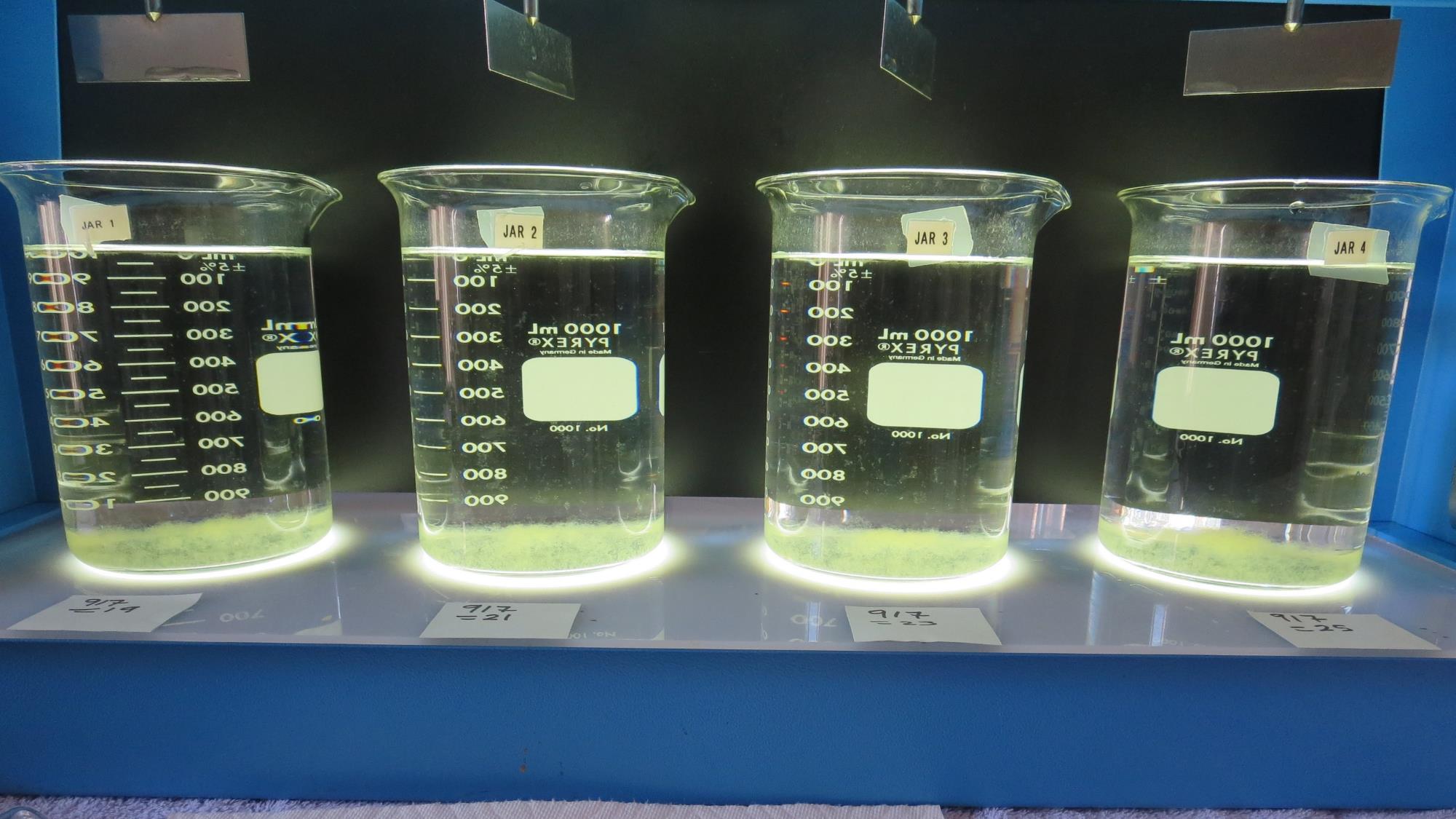 25 mg/L 917
Filtrate 0.09 NTU
UVT: 90.2%
UVA: 0.045/cm
UVA Reduction: 50.0%
Settled: 0.27 NTU
23 mg/L 917
Filtrate: 0.08 NTU
UVT: 90.0%
UVA: 0.046/cm
UVA Reduction: 48.9%
Settled: 0.39 NTU
19 mg/L 917
Filtrate: 0.11 NTU
UVT: 89.5%
UVA: 0.048/cm
UVA Reduction: 46.7% 
Settled: 0.34 NTU
21 mg/L 917
Filtrate: 0.10 NTU
UVT: 89.7%
UVA: 0.047/cm
UVA Reduction: 47.8%
Settled: 0.35 NTU
Jars 9-12: After 25-minutes of settling, settled water turbidity is taken.
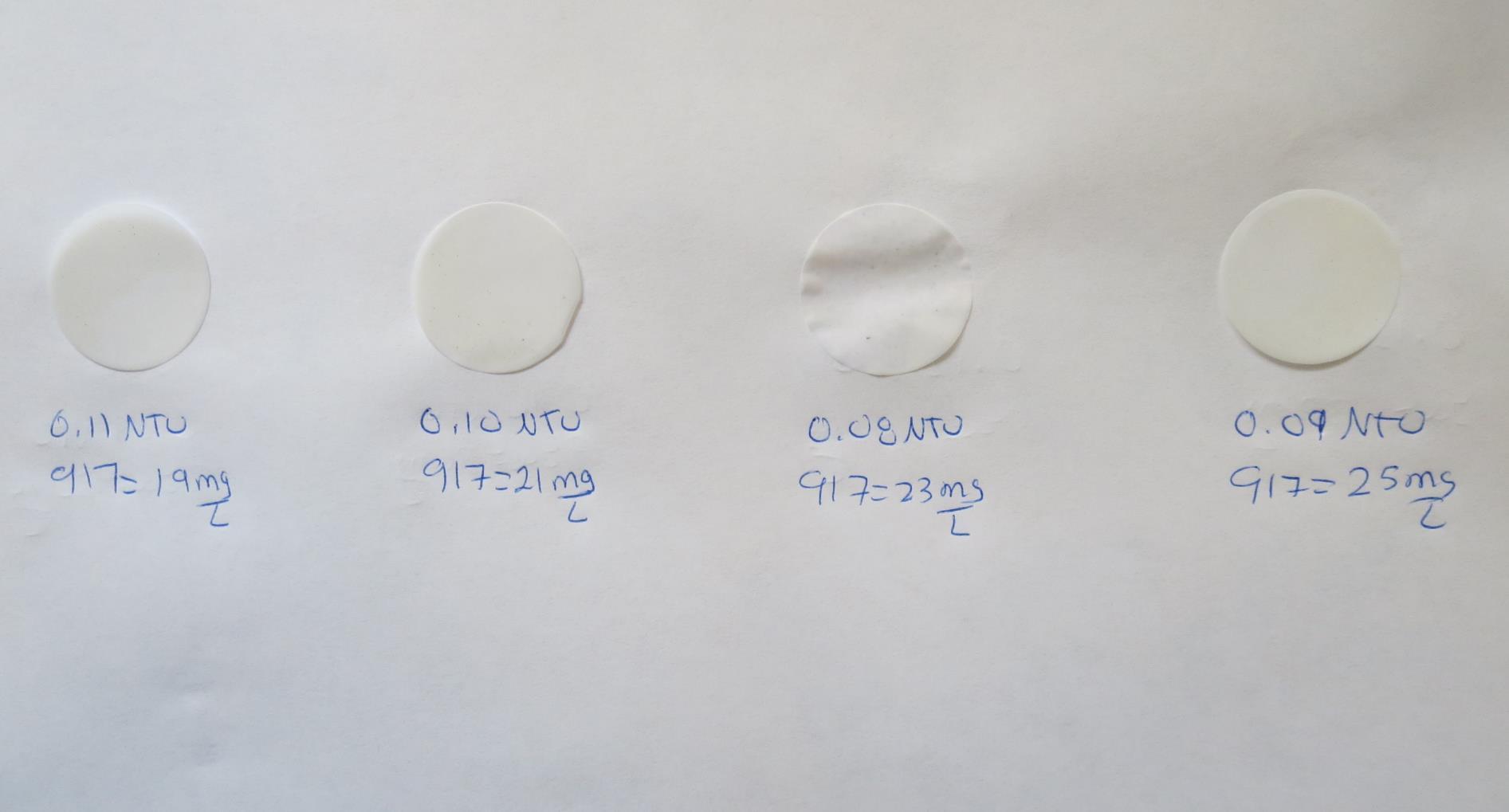 Visual of Filterability of Jars 9-12
23 mg/L 917
Filtrate 0.08 NTU
UVT: 90.0%
UVA: 0.046/cm
Settled: 0.39 NTU
25 mg/L 917
Filtrate 0.09 NTU
UVT: 90.2%
UVA: 0.045/cm
Settled: 0.27 NTU
19 mg/L 917
Filtrate 0.11 NTU
UVT: 89.5%
UVA: 0.048/cm
Settled: 0.34 NTU
21 mg/L 917
Filtrate 0.10 NTU
UVT: 89.7%
UVA: 0.047/cm
Settled: 0.35 NTU
Jars 13-16 TestFlash Mix 60 Sec (200 RPM)Floc Mix 5 min (30 RPM)Applied Coagulant 9817
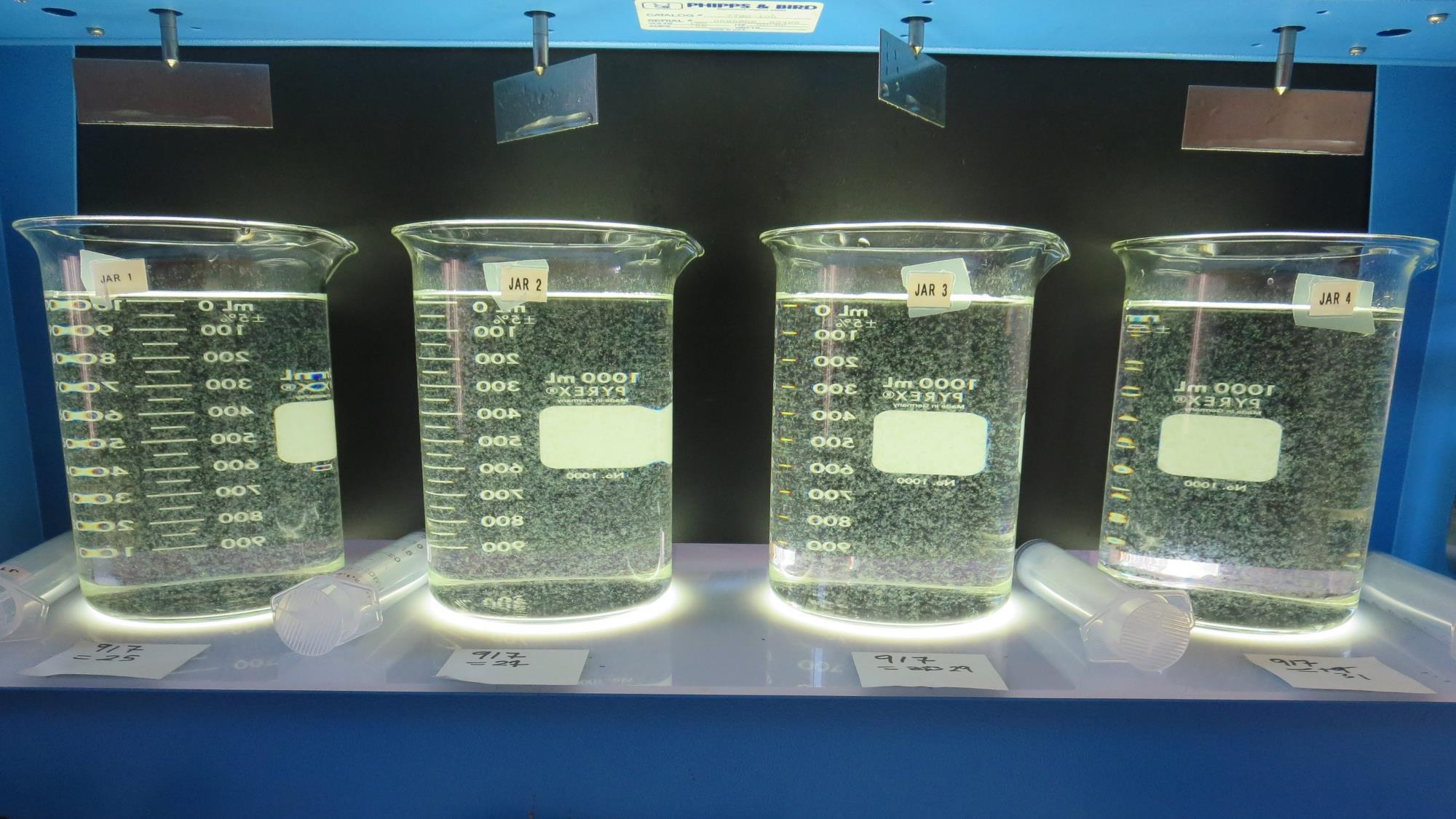 25 mg/L 917
Filtrate: 0.08 NTU
UVT: 89.6%
UVA: 0.048/cm
UVA Reduction: 46.7%
Settled: 0.32 NTU
27 mg/L 917
Filtrate: 0.09 NTU
UVT: 89.5%
UVA: 0.048/cm
UVA Reduction: 46.7%
Settled: 0.40 NTU
29 mg/L 917
Filtrate: 0.07 NTU
UVT: 89.2%
UVA: 0.050/cm
UVA Reduction: 44.4%
Settled: 0.39 NTU
31 mg/L 917
Filtrate: 0.09 NTU
UVT: 89.4%
UVA: 0.049/cm
UVA Reduction: 45.6%
Settled: 0.29 NTU
Jars 13-16:  End of 5-minute flocculation (30 RPM) duration.
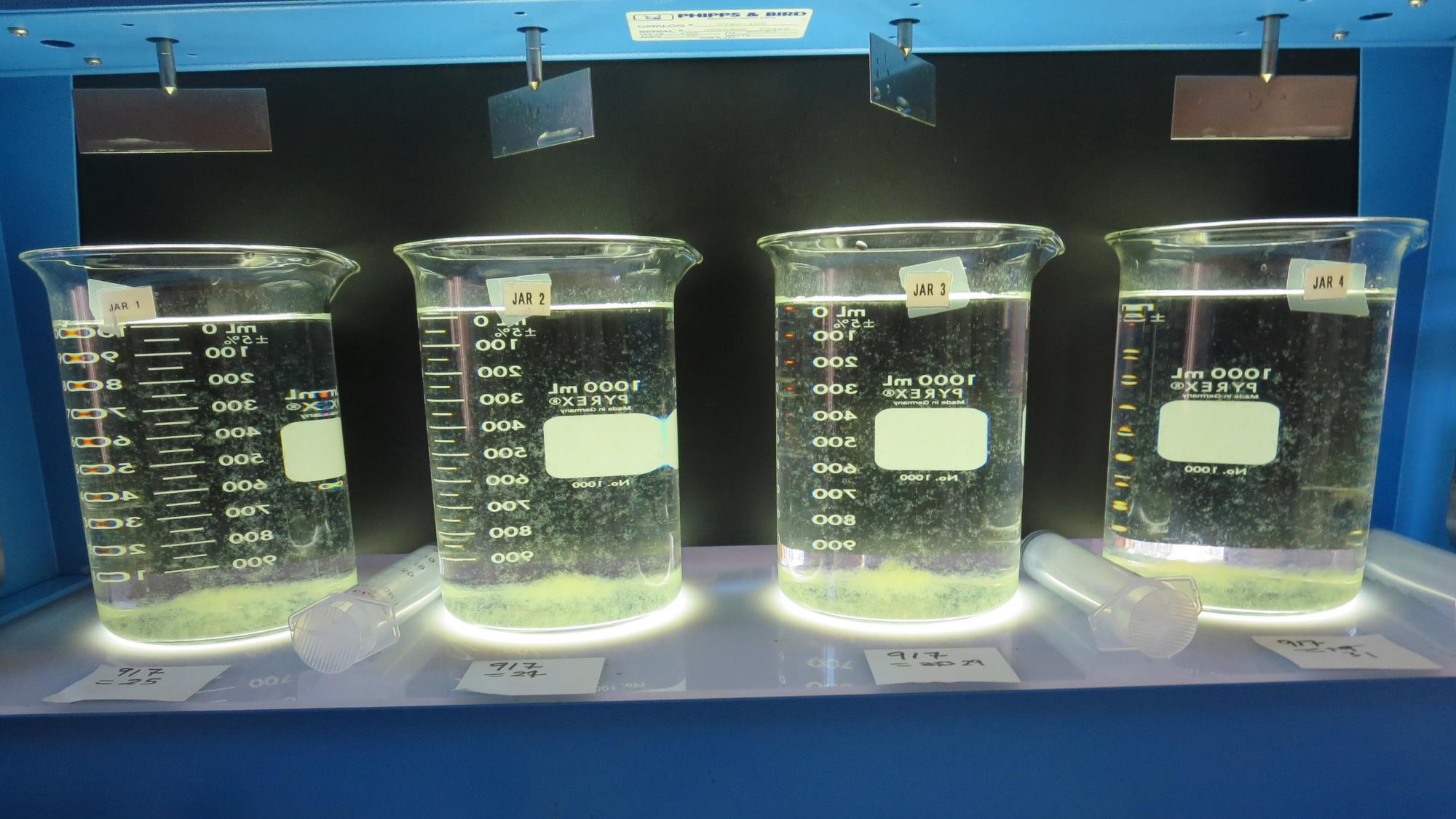 Jars 13-16: After 5 min of settling, 25 mL is syringed for filterability and %UVT/UVA.
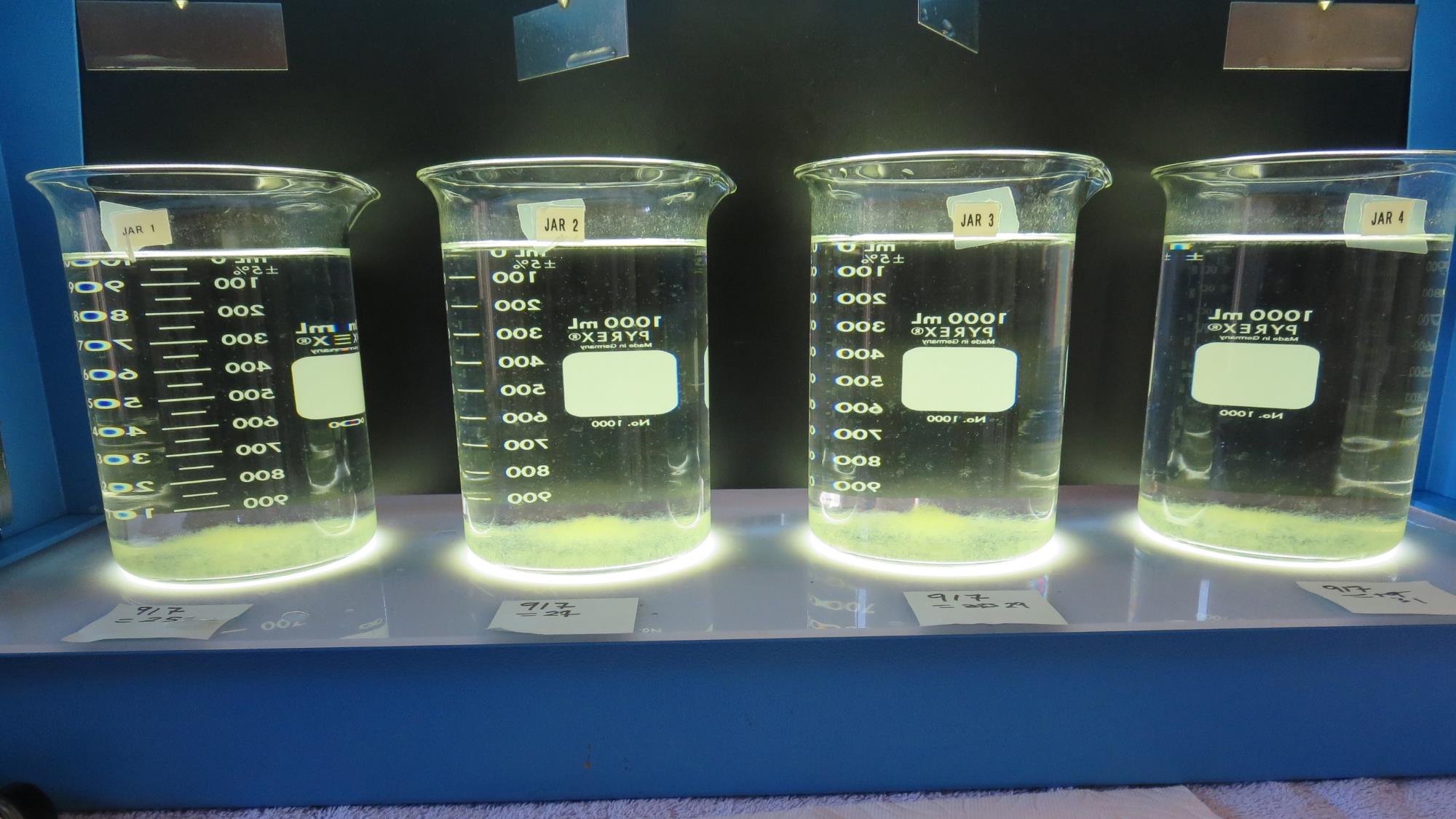 25 mg/L 917
Filtrate: 0.08 NTU
UVT: 89.6%
UVA: 0.048/cm
UVA Reduction: 46.7%
Settled: 0.32 NTU
27 mg/L 917
Filtrate: 0.09 NTU
UVT: 89.5%
UVA: 0.048/cm
UVA Reduction: 46.7%
Settled: 0.40 NTU
29 mg/L 917
Filtrate: 0.07 NTU
UVT: 89.2%
UVA: 0.050/cm
UVA Reduction: 44.4%
Settled: 0.39 NTU
31 mg/L 917
Filtrate: 0.09 NTU
UVT: 89.4%
UVA: 0.049/cm
UVA Reduction: 45.6%
Settled: 0.29 NTU
Jars 13-16: After 25-minutes of settling, settled water turbidity is taken.
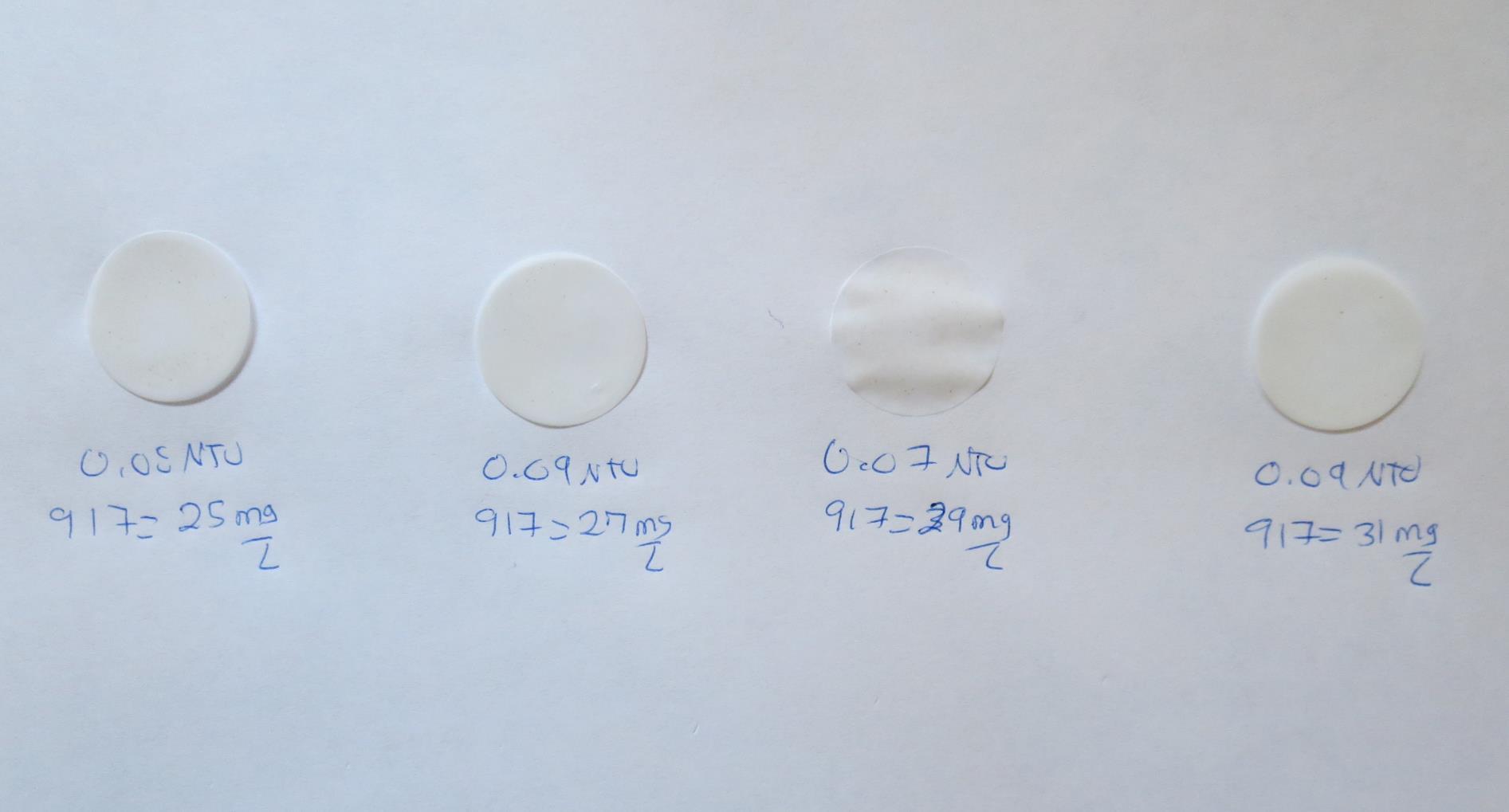 Visual of Filterability of Jars 13-16
25 mg/L 917
Filtrate 0.08 NTU
UVT: 89.6%
UVA: 0.048/cm
Settled: 0.32 NTU
27 mg/L 917
Filtrate 0.09 NTU
UVT: 89.5%
UVA: 0.048/cm
Settled: 0.40 NTU
29 mg/L 917
Filtrate 0.07 NTU
UVT: 89.2%
UVA: 0.050/cm
Settled: 0.39 NTU
31 mg/L 917
Filtrate 0.09 NTU
UVT: 89.4%
UVA: 0.049/cm
Settled: 0.29 NTU
Jars 17-20 TestFlash Mix 60 Sec (200 RPM)Floc Mix 5 min (30 RPM)Applied Coagulant 7066
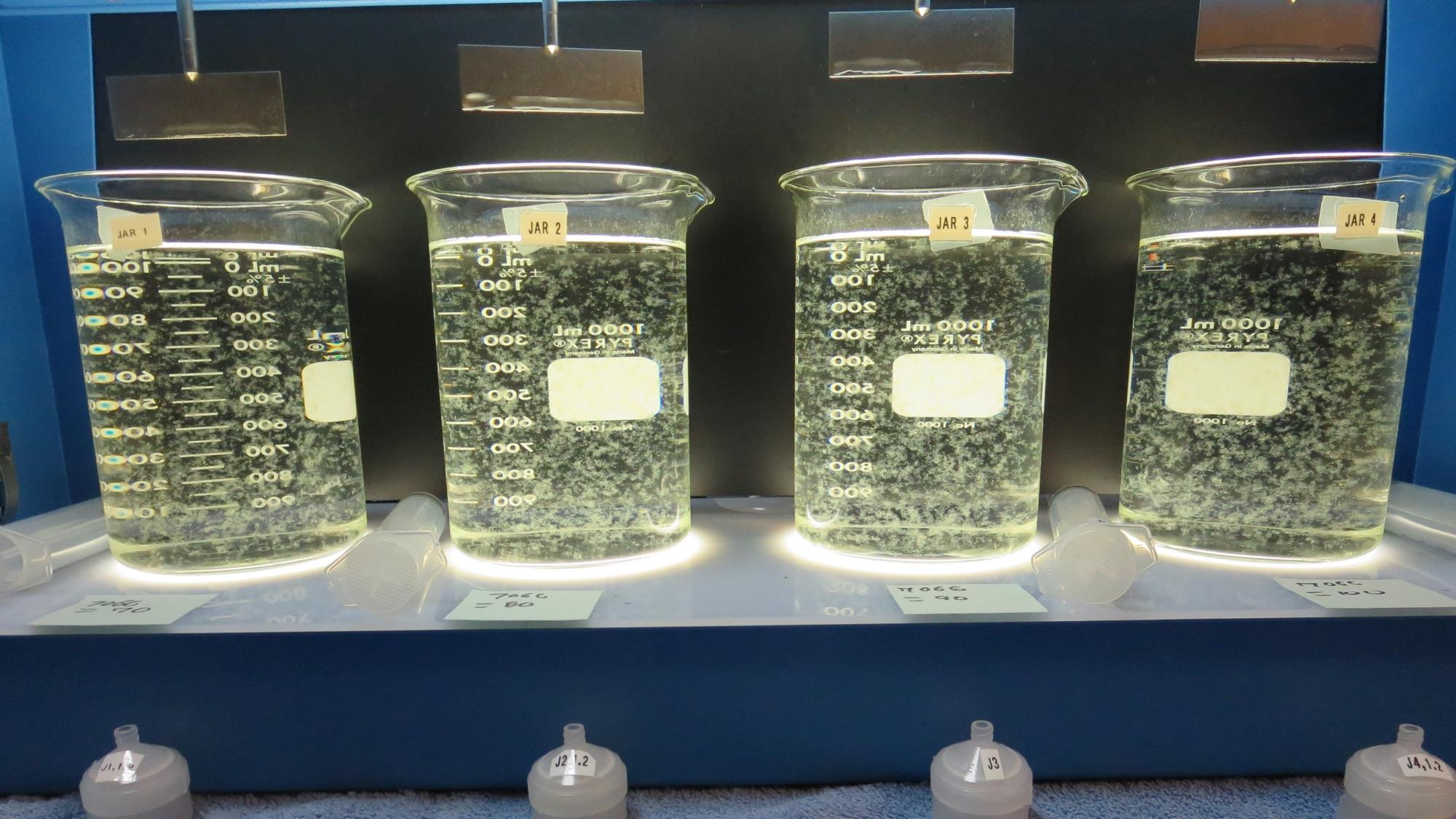 100 mg/L 7076
Filtrate: 0.09 NTU
UVT: 88.2%
UVA: 0.055/cm
UVA Reduction: 38.9%
Settled: 0.25 NTU
90 mg/L 7076
Filtrate: 0.11 NTU
UVT: 87.8%
UVA: 0.057/cm
UVA Reduction: 36.7%
Settled: 0.37 NTU
80 mg/L 7076
Filtrate: 0.12 NTU
UVT: 87.2%
UVA: 0.059/cm
UVA Reduction: 34.4%
Settled: 0.27 NTU
70 mg/L 7076
Filtrate: 0.12 NTU
UVT: 87.3%
UVA: 0.059/cm
UVA Reduction: 34.4%
Settled: 0.34 NTU
Jars 17-20:  End of 5-minute flocculation (30 RPM) duration.
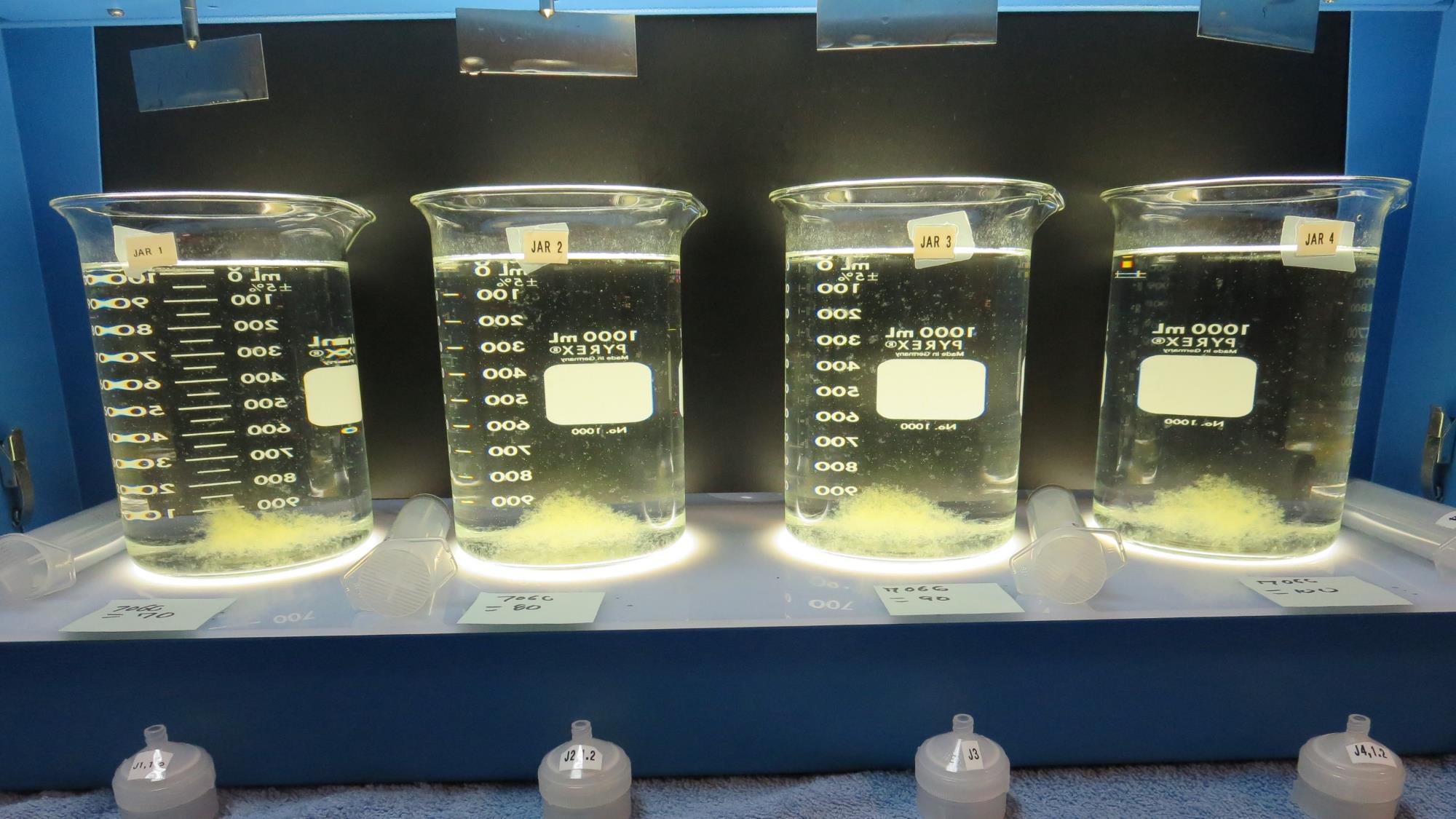 Jars 17-20: After 5 min of settling, 25 mL is syringed for filterability and %UVT/UVA.
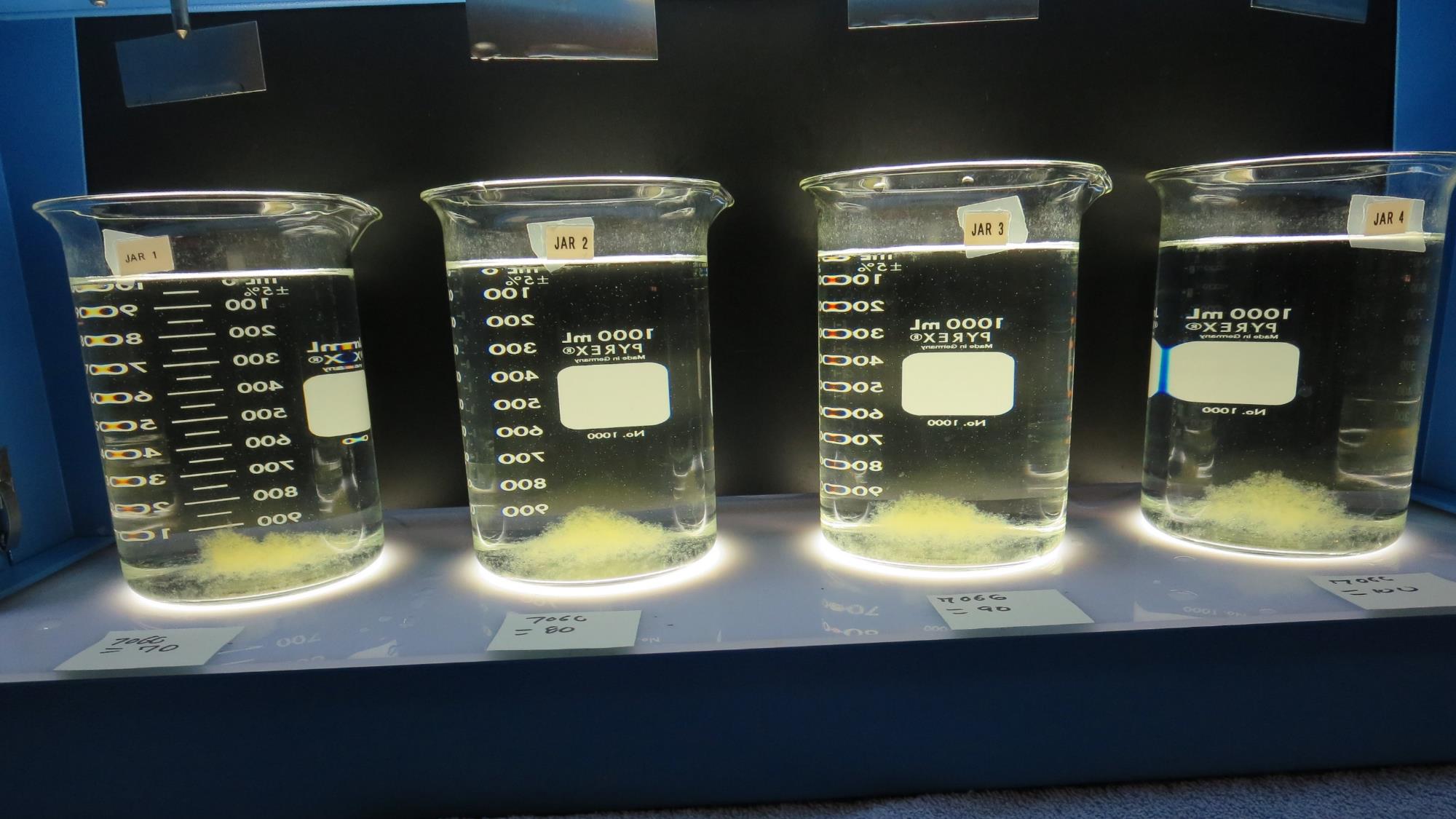 100 mg/L 7076
Filtrate: 0.09 NTU
UVT: 88.2%
UVA: 0.055/cm
UVA Reduction: 38.9%
Settled: 0.25 NTU
90 mg/L 7076
Filtrate: 0.11 NTU
UVT: 87.8%
UVA: 0.057/cm
UVA Reduction: 36.7%
Settled: 0.37 NTU
80 mg/L 7076
Filtrate: 0.12 NTU
UVT: 87.2%
UVA: 0.059/cm
UVA Reduction: 34.4%
Settled: 0.27 NTU
70 mg/L 7076
Filtrate: 0.12 NTU
UVT: 87.3%
UVA: 0.059/cm
UVA Reduction: 34.4%
Settled: 0.34 NTU
Jars 17-20: After 25-minutes of settling, settled water turbidity is taken.
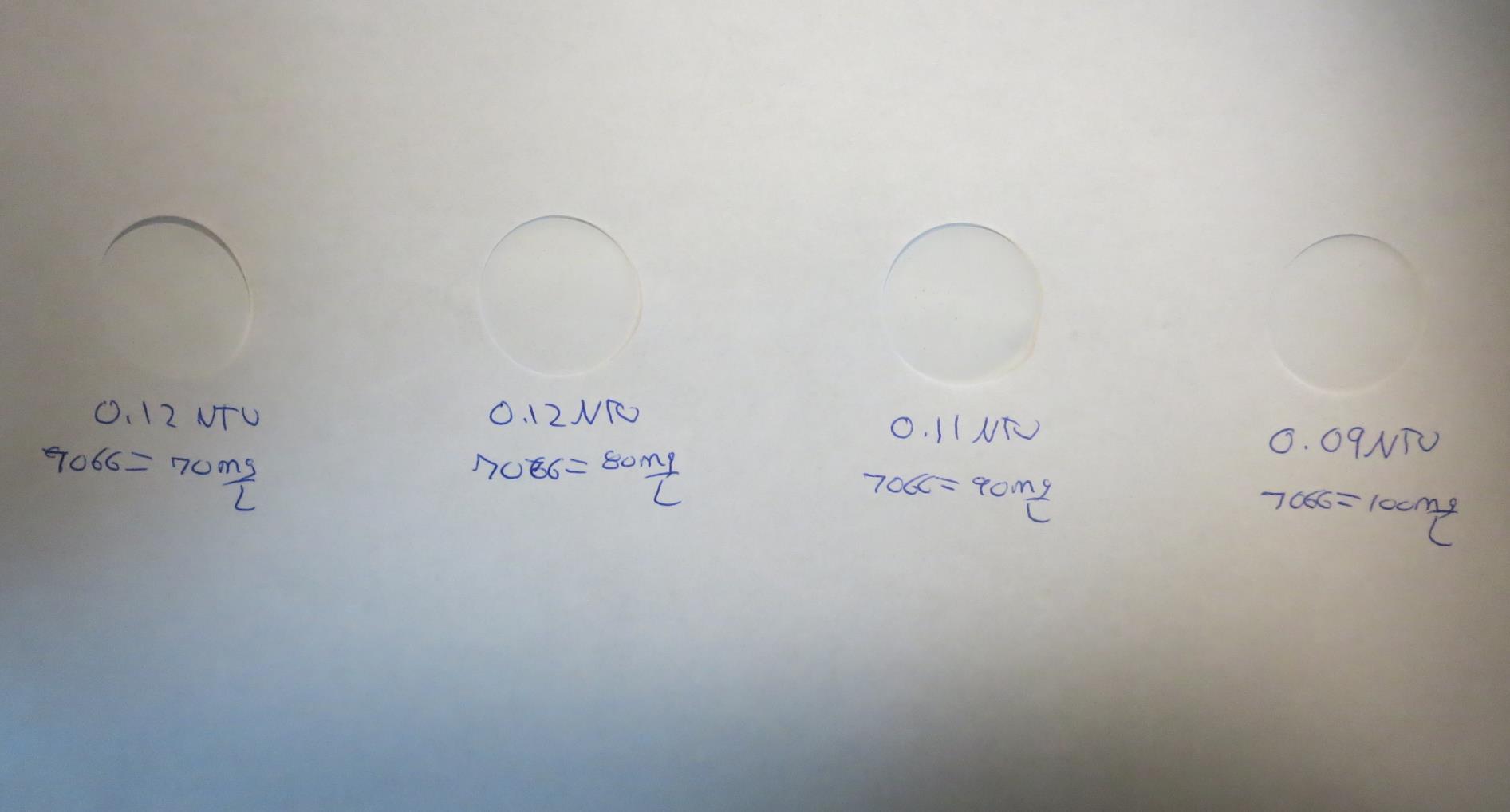 Visual of Filterability of Jars 17-20
100 mg/L 7076
Filtrate 0.09 NTU
UVT: 88.2%
UVA: 0.055/cm
Settled: 0.25 NTU
90 mg/L 7076
Filtrate 0.11 NTU
UVT: 87.8%
UVA: 0.057/cm
Settled: 0.37 NTU
80 mg/L 7076
Filtrate 0.12 NTU
UVT: 87.2%
UVA: 0.059/cm
Settled: 0.27 NTU
70 mg/L 7076
Filtrate 0.12 NTU
UVT: 87.3%
UVA: 0.059/cm
Settled: 0.34 NTU
Jars 21-24 TestFlash Mix 60 Sec (200 RPM)Floc Mix 5 min (30 RPM)Applied Coagulant 7066
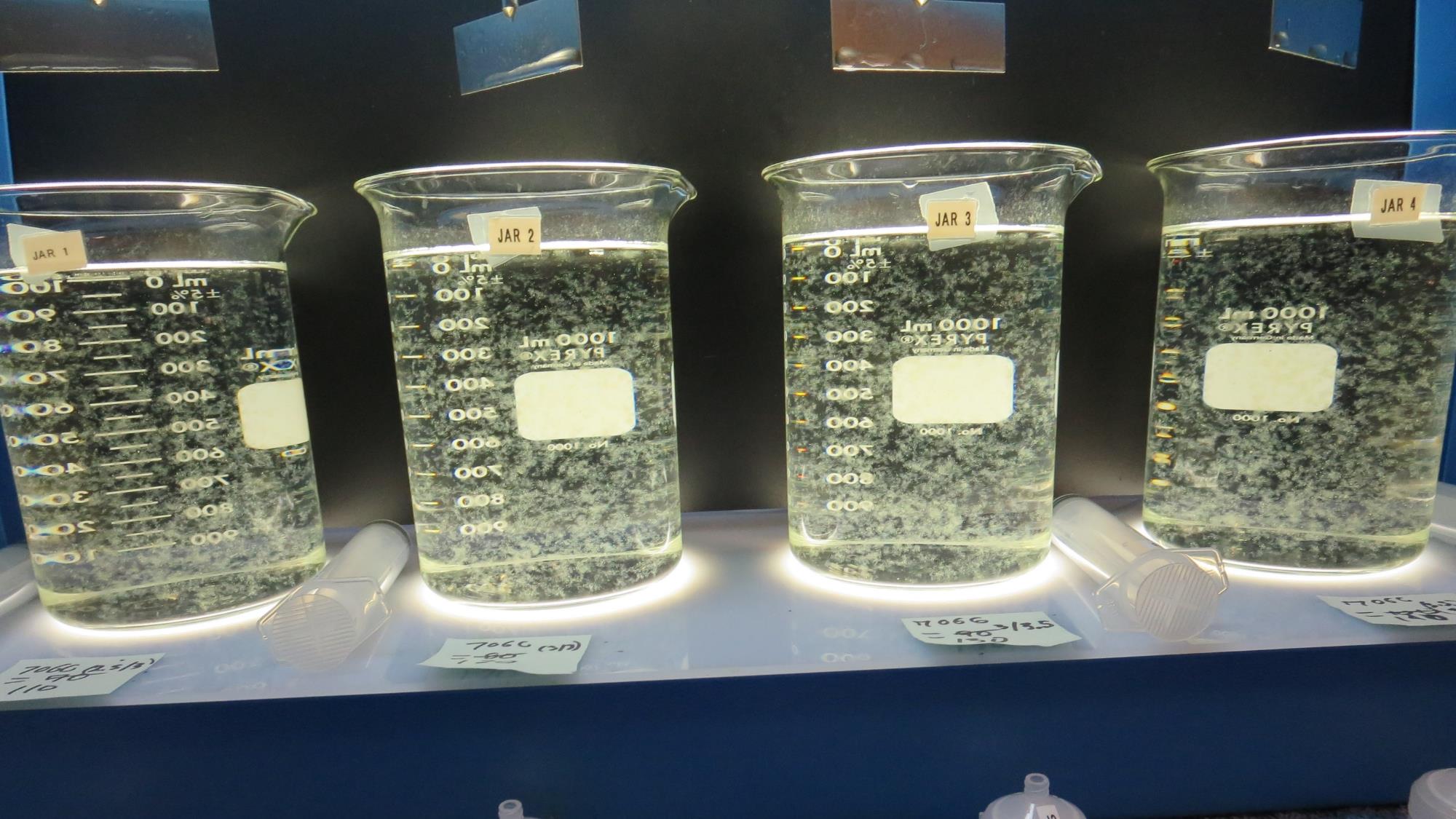 130 mg/L 7076
Filtrate: 0.09 NTU
UVT: 88.6%
UVA: 0.054/cm
UVA Reduction: 41.1%
Settled: 0.33 NTU
140 mg/L 7076
Filtrate: 0.07 NTU
UVT: 88.9%
UVA: 0.051/cm
UVA Reduction: 43.3%
Settled: 0.15 NTU
110 mg/L 7076
Filtrate: 0.10 NTU
UVT: 88.0%
UVA: 0.056/cm
UVA Reduction: 37.8%
Settled: 0.31 NTU
120 mg/L 7076
Filtrate: 0.10 NTU
UVT: 88.4%
UVA: 0.054/cm
UVA Reduction: 40.0%
Settled: 0.21 NTU
Jars21-24:  End of 5-minute flocculation (30 RPM) duration.
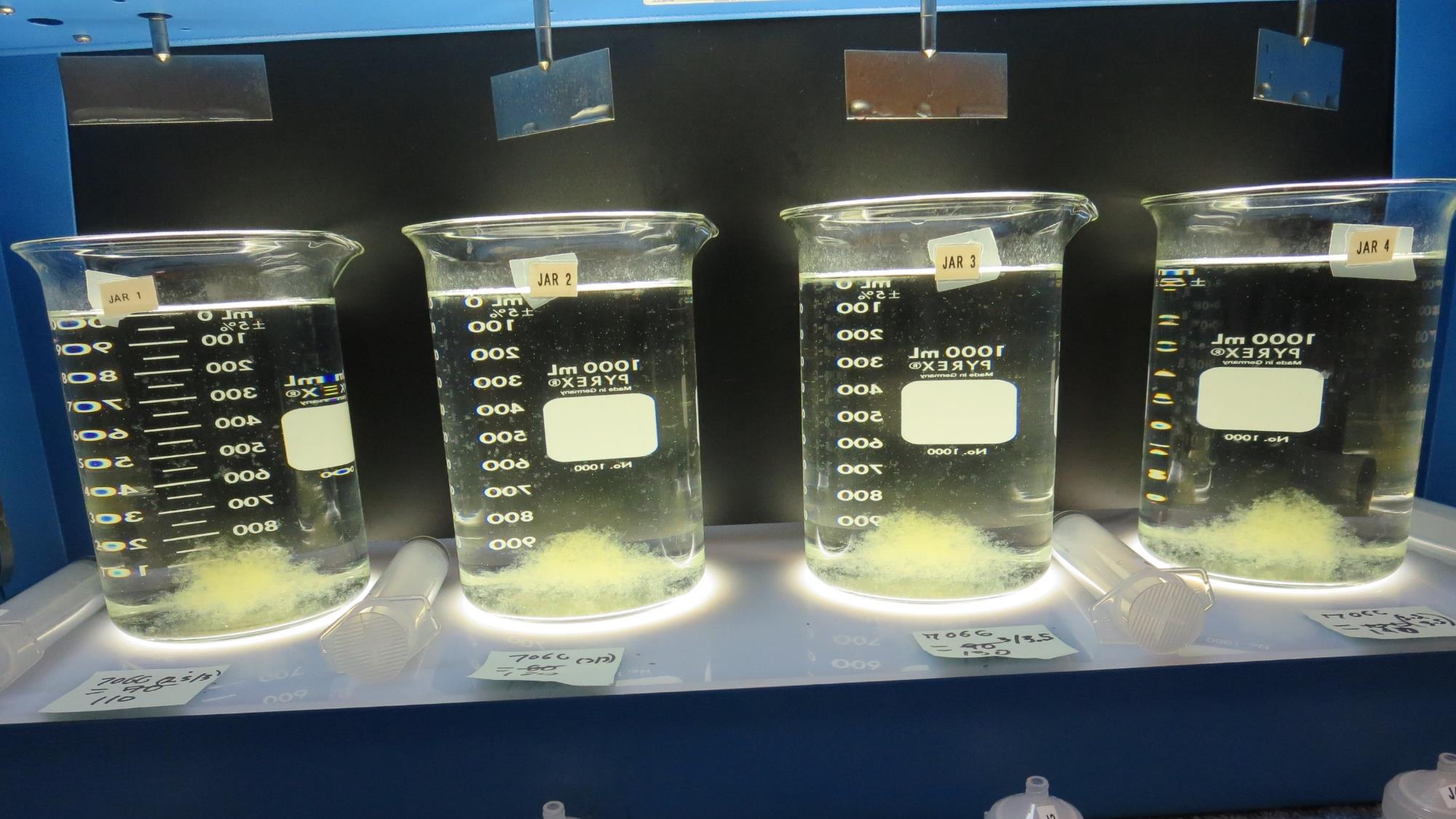 Jars 21-24: After 5 min of settling, 25 mL is syringed for filterability and %UVT/UVA.
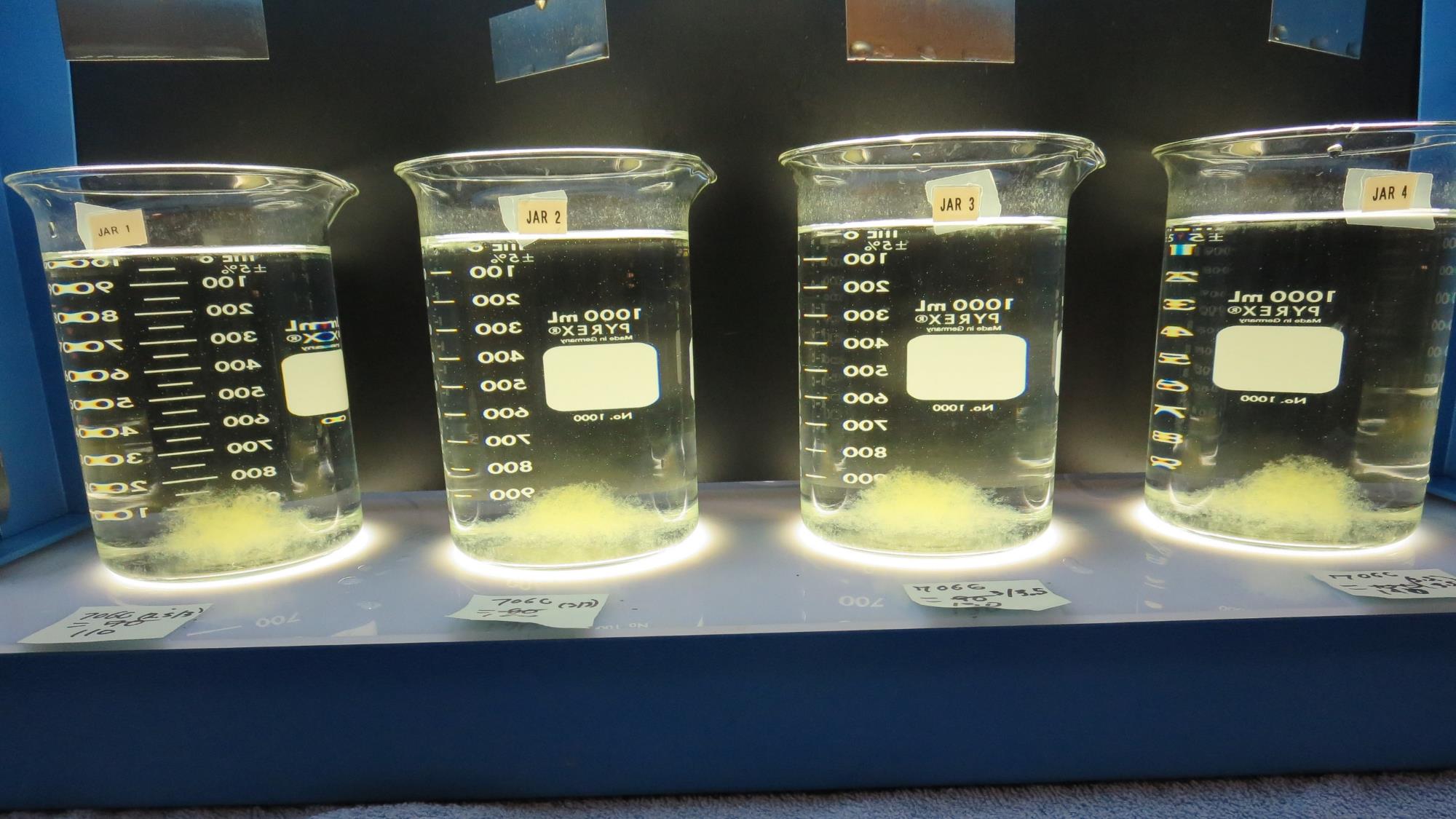 130 mg/L 7076
Filtrate: 0.09 NTU
UVT: 88.6%
UVA: 0.054/cm
UVA Reduction: 41.1%
Settled: 0.33 NTU
140 mg/L 7076
Filtrate: 0.07 NTU
UVT: 88.9%
UVA: 0.051/cm
UVA Reduction: 43.3%
Settled: 0.15 NTU
110 mg/L 7076
Filtrate: 0.10 NTU
UVT: 88.0%
UVA: 0.056/cm
UVA Reduction: 37.8%
Settled: 0.31 NTU
120 mg/L 7076
Filtrate: 0.10 NTU
UVT: 88.4%
UVA: 0.054/cm
UVA Reduction: 40.0%
Settled: 0.21 NTU
Jars 21-24: After 25-minutes of settling, settled water turbidity is taken.
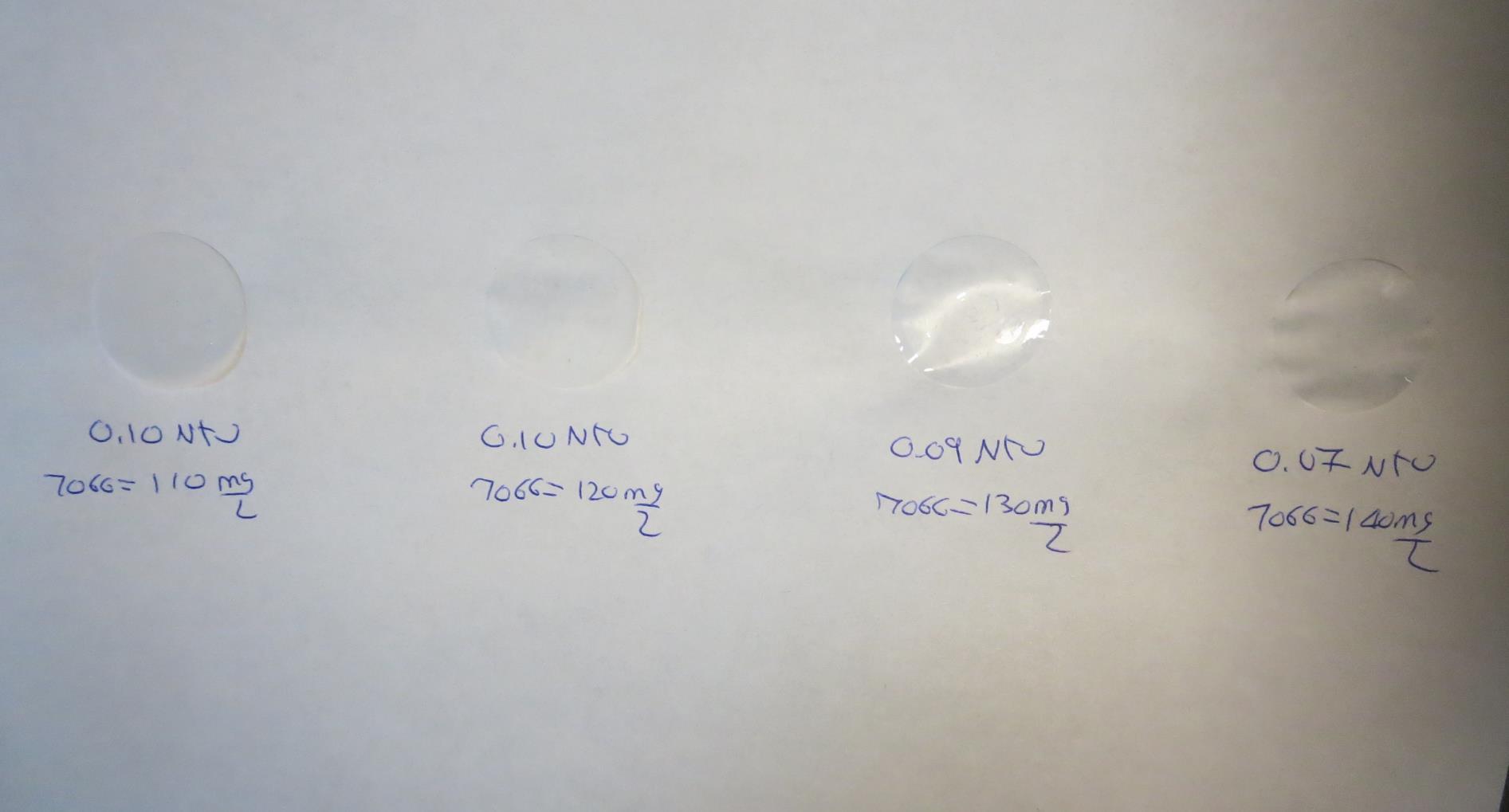 Visual of Filterability of Jars 21-24
130 mg/L 7076
Filtrate 0.09 NTU
UVT: 88.6%
UVA: 0.054/cm
Settled: 0.33 NTU
140 mg/L 7076
Filtrate 0.07 NTU
UVT: 88.9%
UVA: 0.051/cm
Settled: 0.15 NTU
110 mg/L 7076
Filtrate 0.10 NTU
UVT: 88.0%
UVA: 0.056/cm
Settled: 0.31 NTU
120 mg/L 7076
Filtrate 0.10 NTU
UVT: 88.4%
UVA: 0.054/cm
Settled: 0.21 NTU
Jars 25-28 TestFlash Mix 60 Sec (200 RPM)Floc Mix 5 min (30 RPM)Applied Coagulant 9890
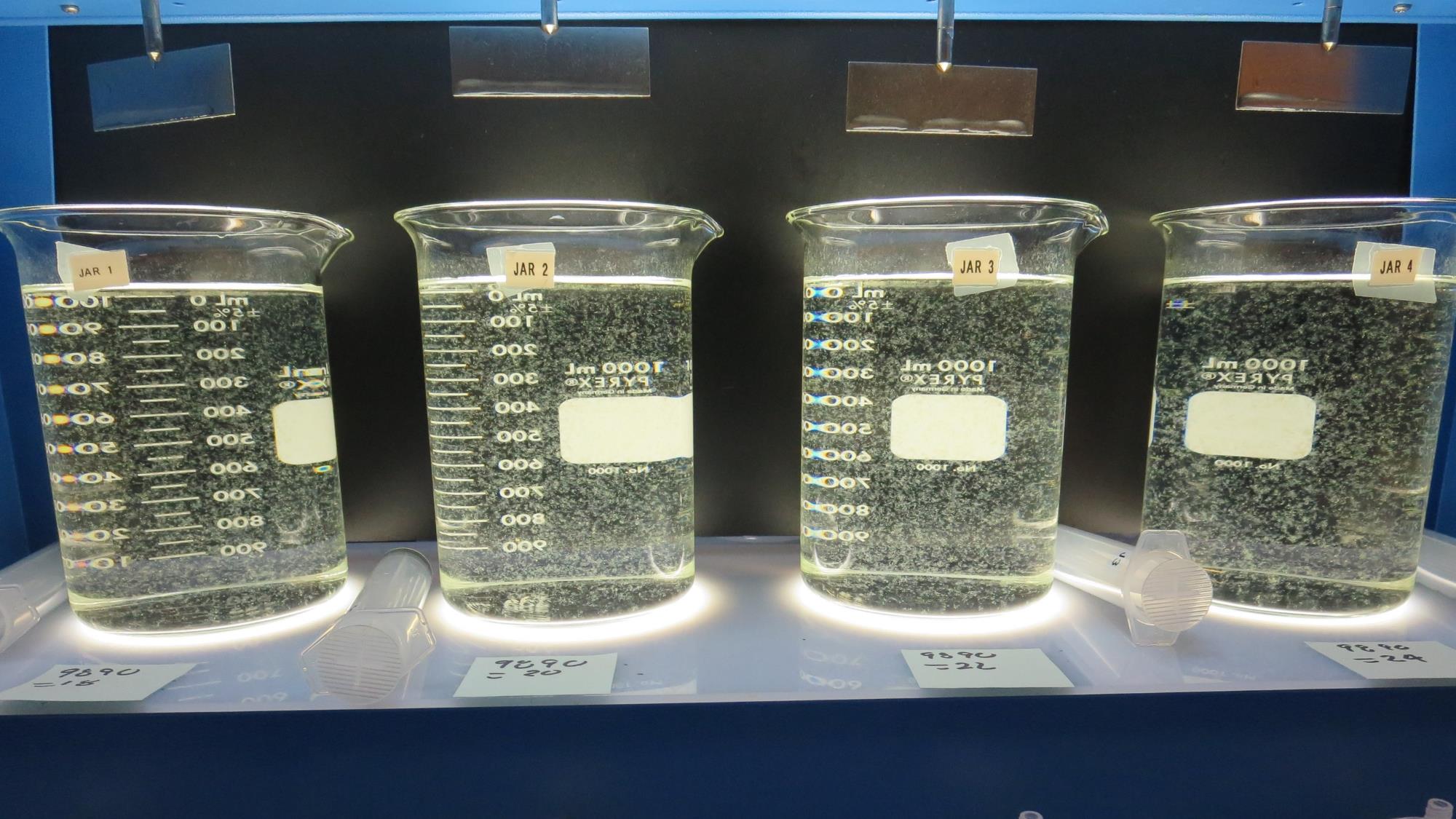 22 mg/L 9890
Filtrate: 0.06 NTU
UVT: 89.5%
UVA: 0.048/cm
UVA Reduction: 46.7%
Settled: 0.22 NTU
24 mg/L 9890
Filtrate: 0.06 NTU
UVT: 89.8%
UVA: 0.047/cm
UVA Reduction: 47.8%
Settled: 0.22 NTU
20 mg/L 9890
Filtrate: 0.06 NTU
UVT: 89.5%
UVA: 0.048/cm
UVA Reduction: 46.7%
Settled: 0.26 NTU
18 mg/L 9890
Filtrate: 0.06 NTU
UVT: 89.8%
UVA: 0.047/cm
UVA Reduction: 47.8%
Settled: 0.24 NTU
Jars 25-28:  End of 5-minute flocculation (30 RPM) duration.
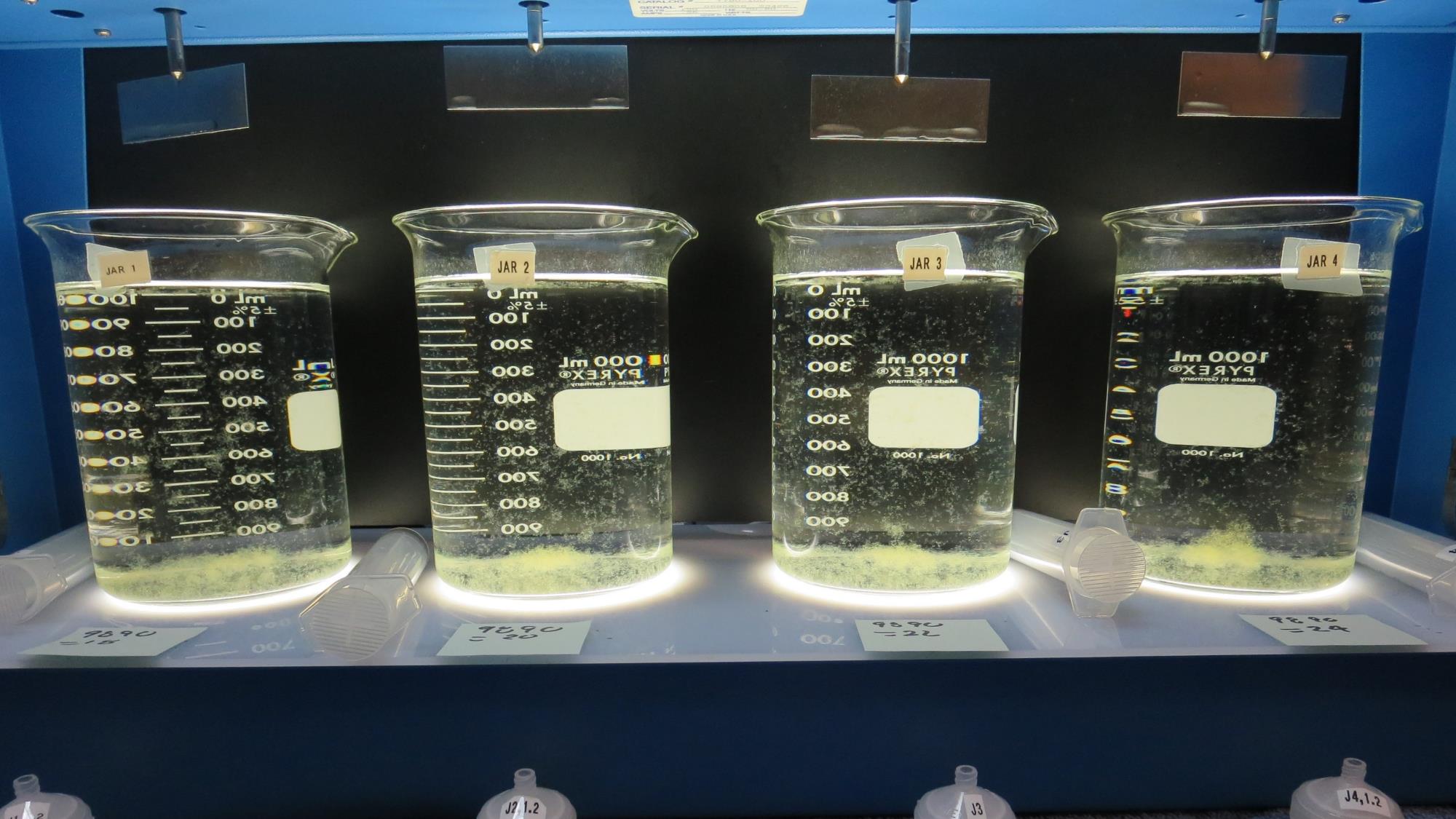 Jars 25-28: After 5 min of settling, 25 mL is syringed for filterability and %UVT/UVA.
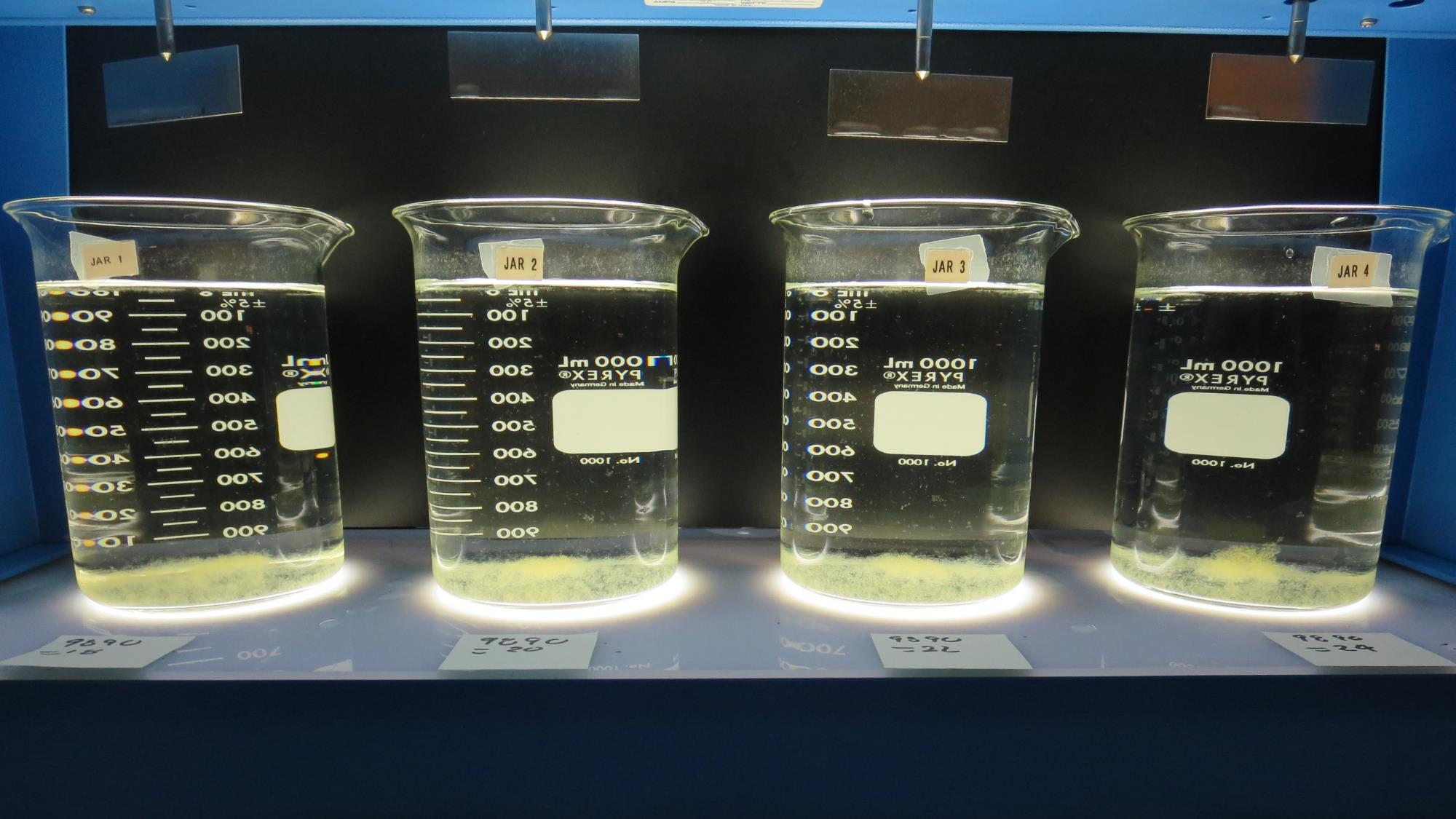 22 mg/L 9890
Filtrate: 0.06 NTU
UVT: 89.5%
UVA: 0.048/cm
UVA Reduction: 46.7%
Settled: 0.22 NTU
24 mg/L 9890
Filtrate: 0.06 NTU
UVT: 89.8%
UVA: 0.047/cm
UVA Reduction: 47.8%
Settled: 0.22 NTU
20 mg/L 9890
Filtrate: 0.06 NTU
UVT: 89.5%
UVA: 0.048/cm
UVA Reduction: 46.7%
Settled: 0.26 NTU
18 mg/L 9890
Filtrate: 0.06 NTU
UVT: 89.8%
UVA: 0.047/cm
UVA Reduction: 47.8%
Settled: 0.24 NTU
Jars 25-28: After 25-minutes of settling, settled water turbidity is taken.
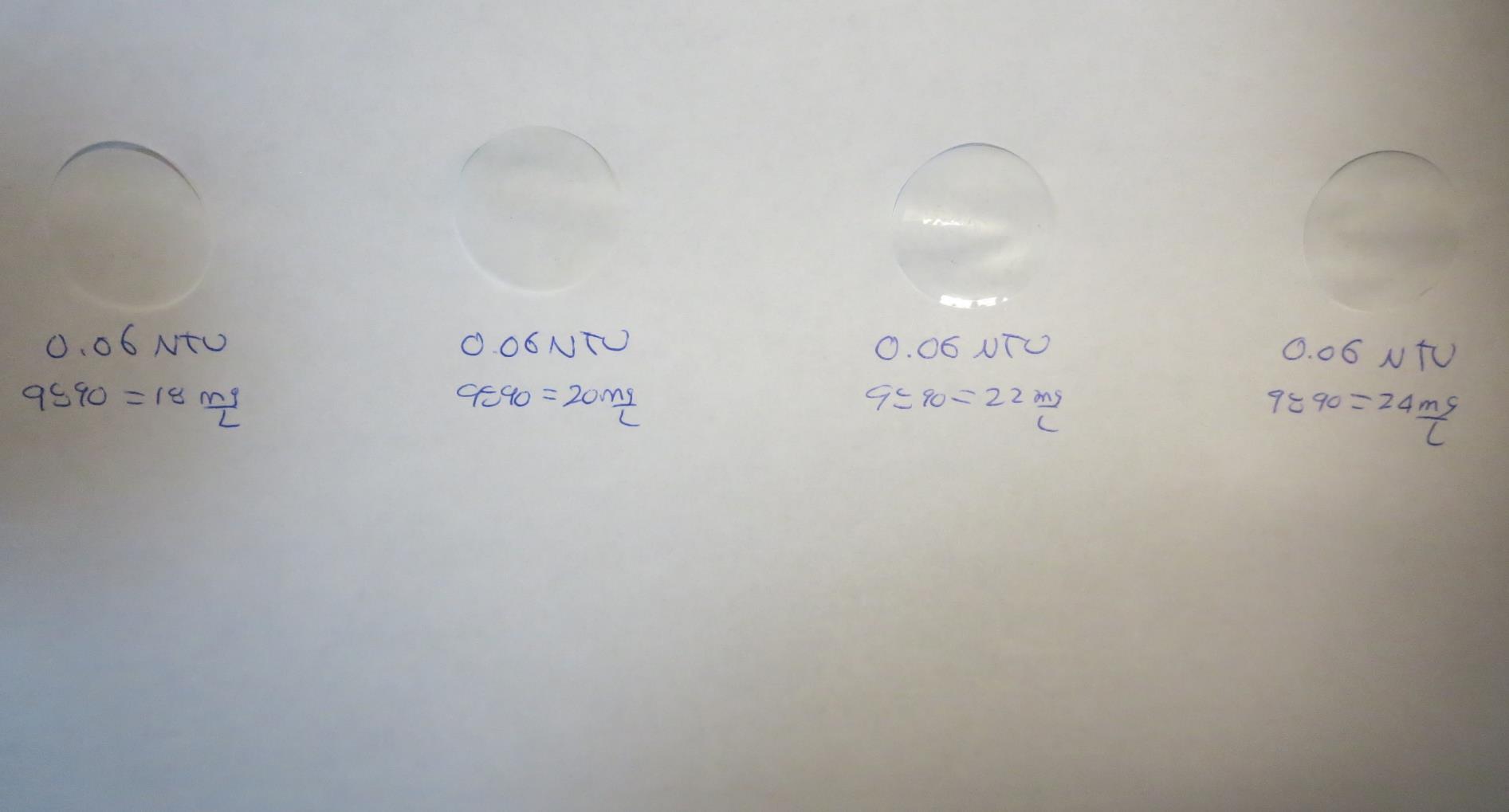 Visual of Filterability of Jars 25-28
22 mg/L 9890
Filtrate 0.06 NTU
UVT: 89.5%
UVA: 0.048/cm
Settled: 0.22 NTU
24 mg/L 9890
Filtrate 0.06 NTU
UVT: 89.8%
UVA: 0.047/cm
Settled: 0.22 NTU
20 mg/L 9890
Filtrate 0.06 NTU
UVT: 89.5%
UVA: 0.048/cm
Settled: 0.26 NTU
18 mg/L 9890
Filtrate 0.06 NTU
UVT: 89.8%
UVA: 0.047/cm
Settled: 0.24 NTU
Jars 29-32 TestFlash Mix 60 Sec (200 RPM)Floc Mix 5 min (30 RPM)Applied Coagulant 9890
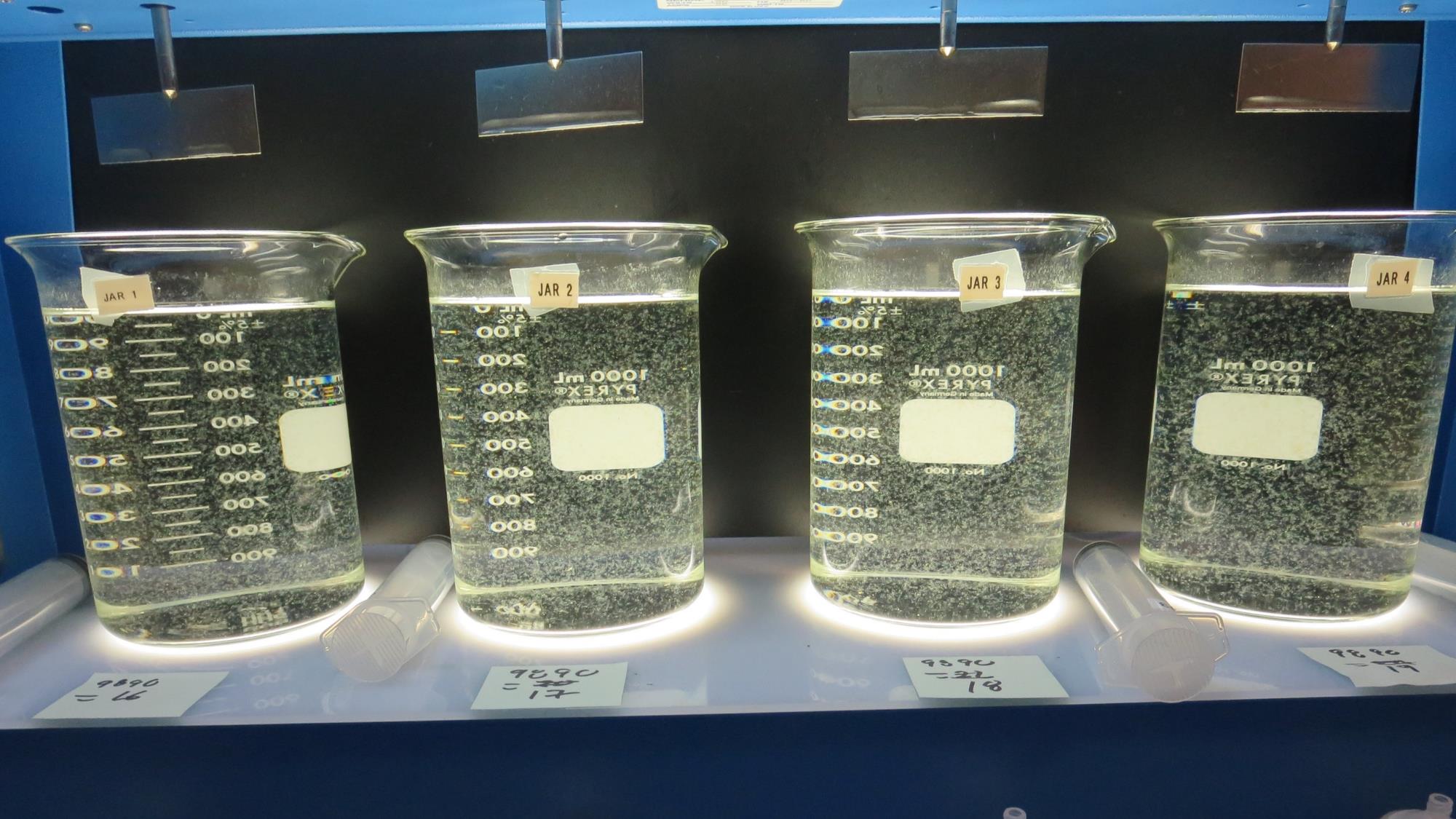 18 mg/L 9890
Filtrate: 0.06 NTU
UVT: 89.1%
UVA: 0.050/cm
UVA Reduction: 44.4%
Settled: 0.39 NTU
19 mg/L 9890
Filtrate: 0.07 NTU
UVT: 89.0%
UVA: 0.051/cm
UVA Reduction: 43.3%
Settled: 0.21 NTU
17 mg/L 9890
Filtrate: 0.07 NTU
UVT: 89.9%
UVA: 0.051/cm
UVA Reduction: 43.3%
Settled: 0.31 NTU
16 mg/L 9890
Filtrate: 0.06 NTU
UVT: 89.0%
UVA: 0.051/cm
UVA Reduction: 43.3%
Settled: 0.38 NTU
Jars 29-32:  End of 5-minute flocculation (30 RPM) duration.
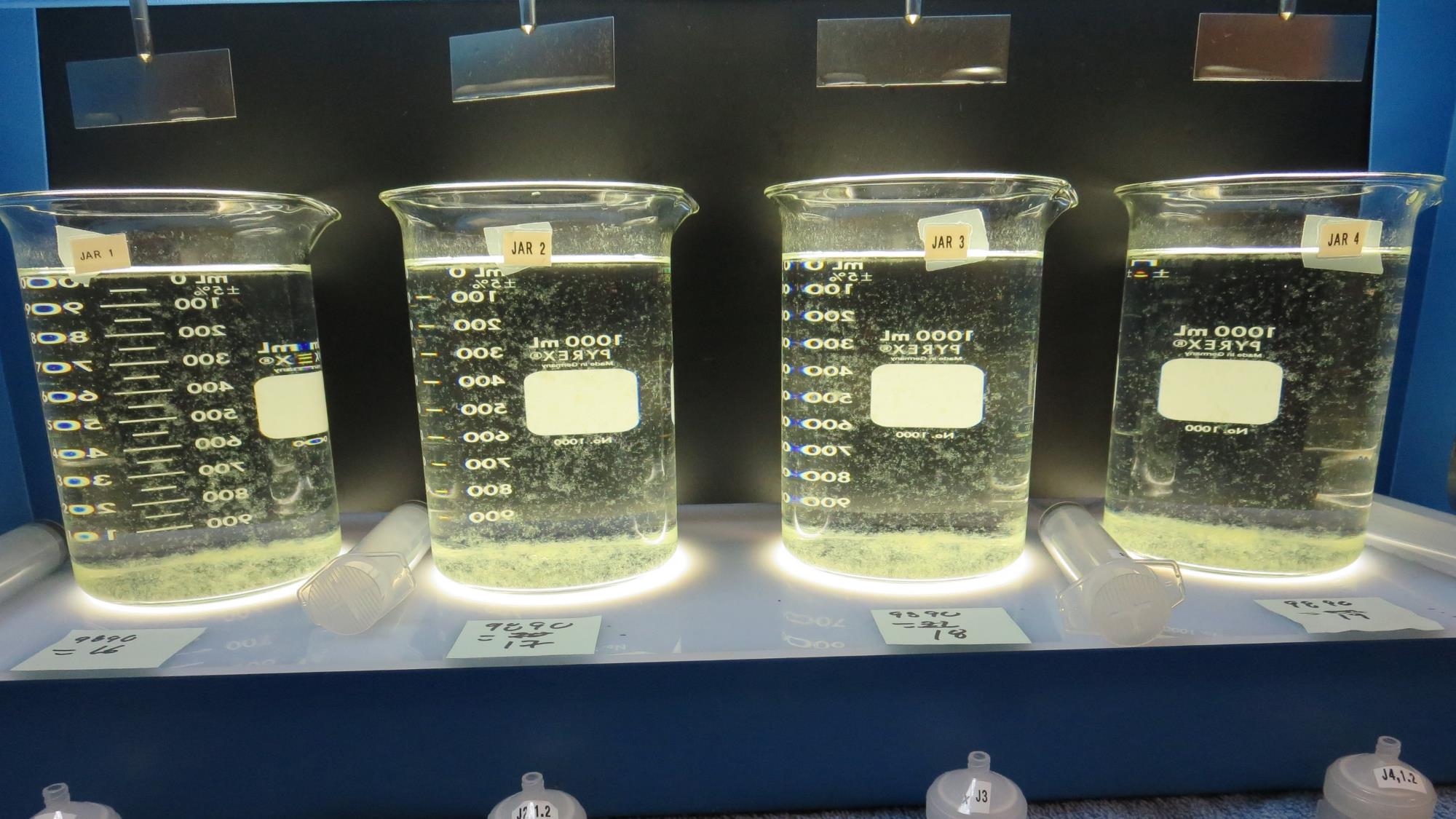 Jars 29-32: After 5 min of settling, 25 mL is syringed for filterability and %UVT/UVA.
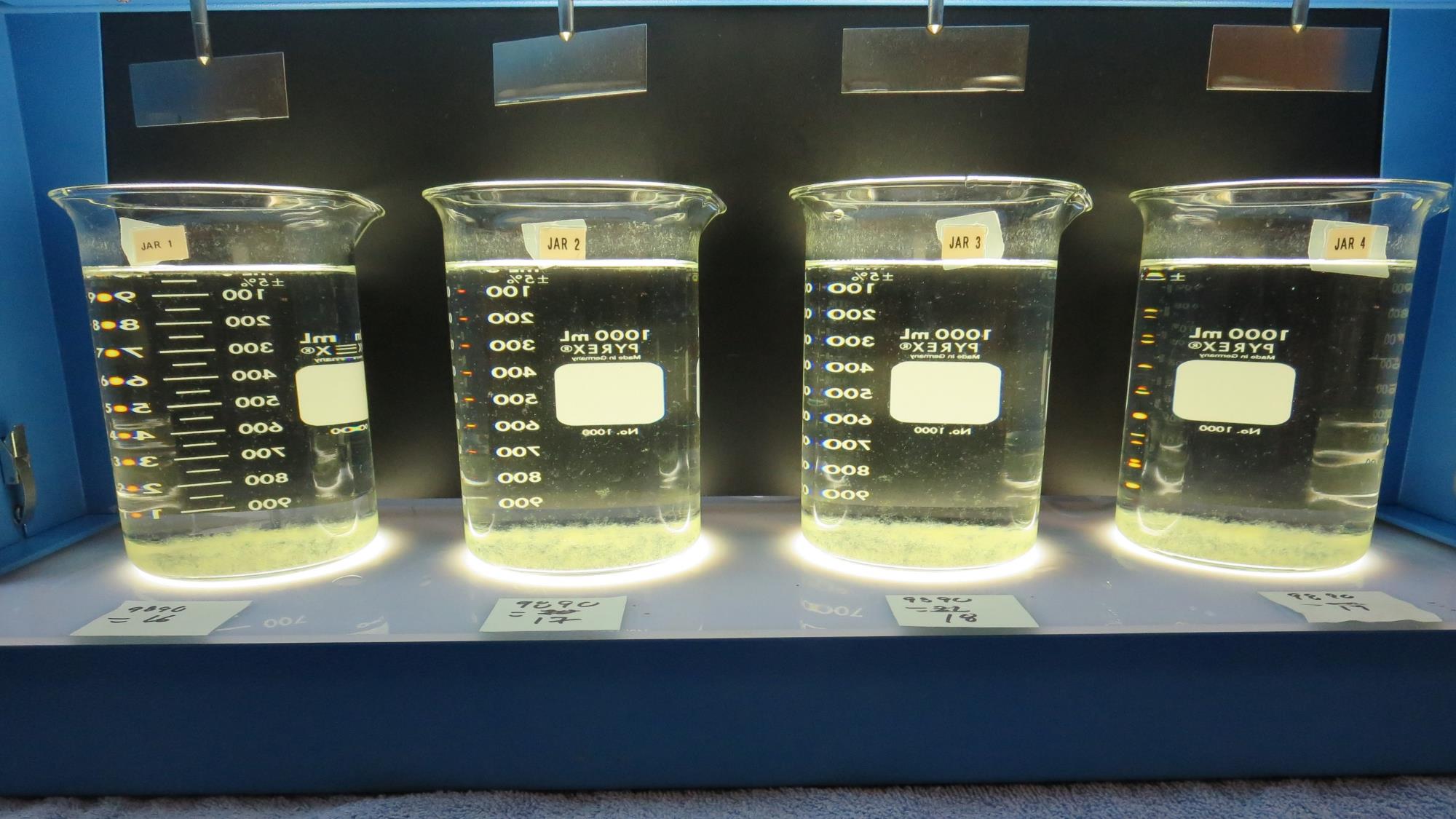 18 mg/L 9890
Filtrate: 0.06 NTU
UVT: 89.1%
UVA: 0.050/cm
UVA Reduction: 44.4%
Settled: 0.39 NTU
19 mg/L 9890
Filtrate: 0.07 NTU
UVT: 89.0%
UVA: 0.051/cm
UVA Reduction: 43.3%
Settled: 0.21 NTU
17 mg/L 9890
Filtrate: 0.07 NTU
UVT: 89.9%
UVA: 0.051/cm
UVA Reduction: 43.3%
Settled: 0.31 NTU
16 mg/L 9890
Filtrate: 0.06 NTU
UVT: 89.0%
UVA: 0.051/cm
UVA Reduction: 43.3%
Settled: 0.38 NTU
Jars 29-32: After 25-minutes of settling, settled water turbidity is taken.
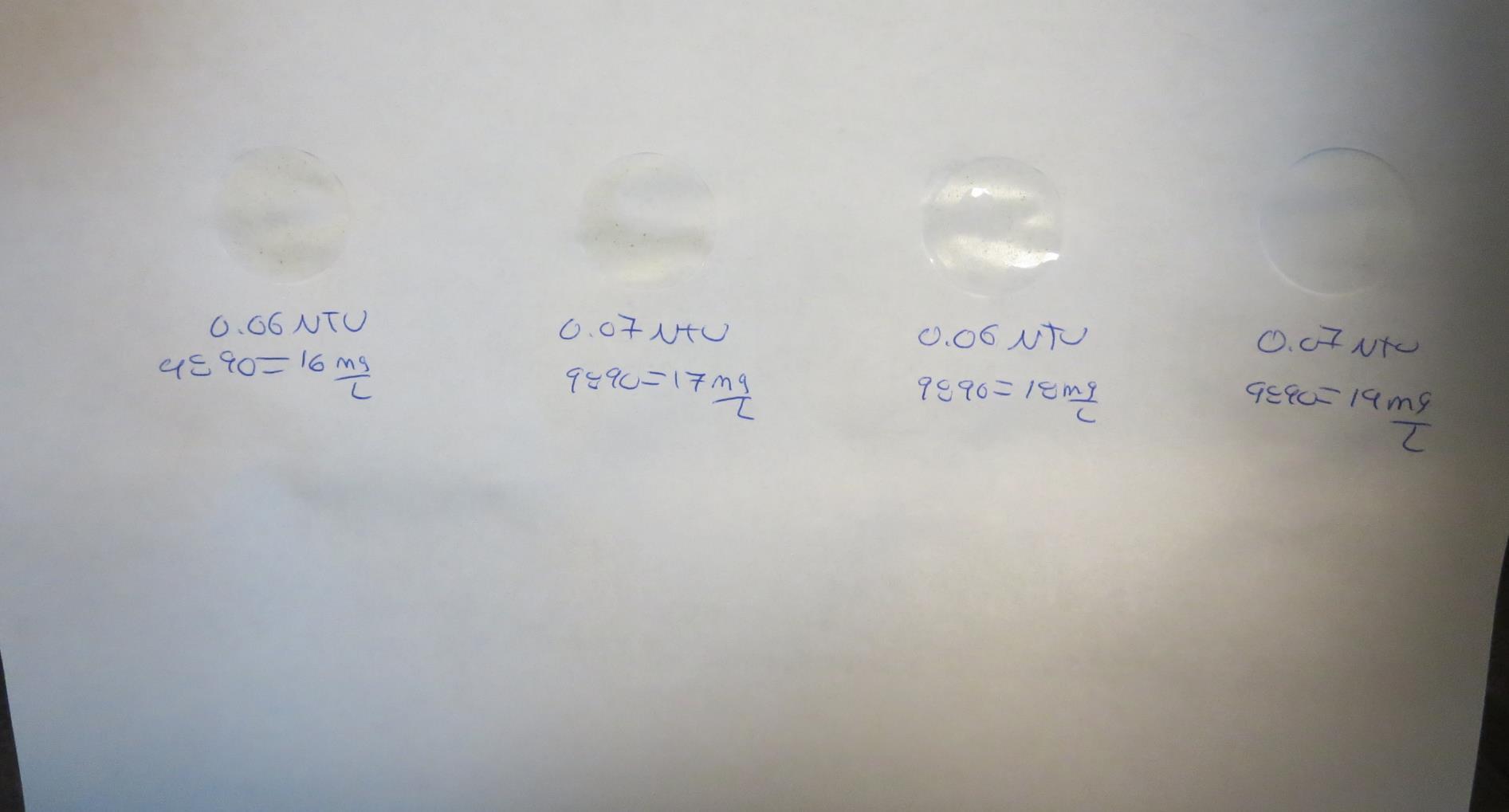 Visual of Filterability of Jars 29-32
18 mg/L 9890
Filtrate 0.06 NTU
UVT: 89.1%
UVA: 0.050/cm
Settled: 0.39 NTU
19mg/L 9890
Filtrate 0.07 NTU
UVT: 89.0%
UVA: 0.051/cm
Settled: 0.21 NTU
17 mg/L 9890
Filtrate 0.07 NTU
UVT: 89.9%
UVA: 0.051/cm
Settled: 0.31 NTU
16 mg/L 9890
Filtrate 0.06 NTU
UVT: 89.0%
UVA: 0.051/cm
Settled: 0.38 NTU
Jars 33-36 TestFlash Mix 0/15/30/60 Sec 200 RPM)Floc Mix 5 min (30 RPM)Applied Coagulant 9890
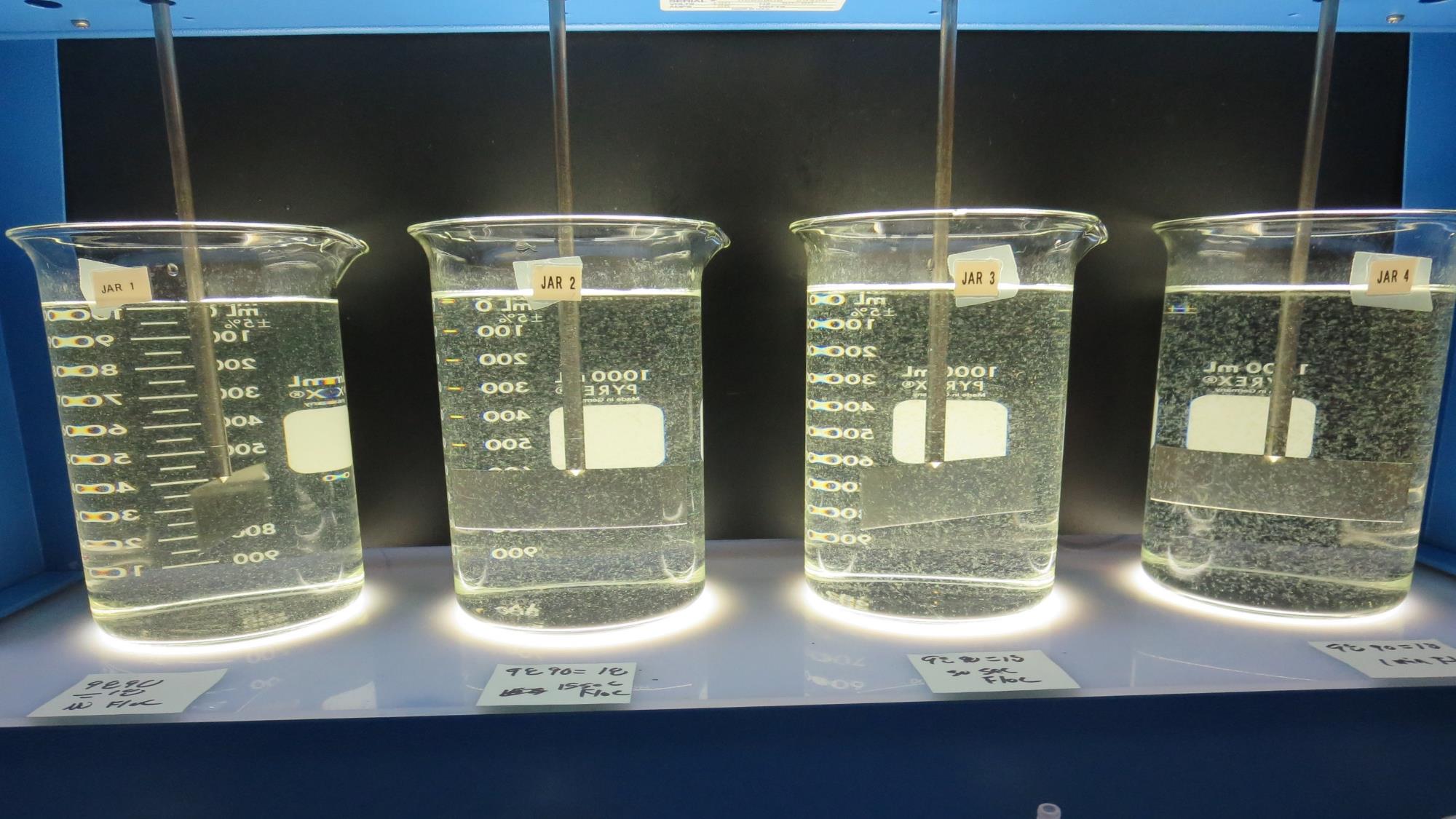 30 seconds Flash mix
18 mg/L 9890
Filtrate: 0.07 NTU
UVT: 89.3%
UVA: 0.049/cm
UVA Reduction: 45.6%
Settled: 0.36 NTU
60 seconds Flash mix
18 mg/L 9890
Filtrate: 0.07 NTU
UVT: 89.2%
UVA: 0.050/cm
UVA Reduction: 44.4%
Settled: 0.26 NTU
15 seconds Flash mix
18 mg/L 9890
Filtrate: 0.06 NTU
UVT: 89.2%
UVA: 0.050/cm
UVA Reduction: 44.4%
Settled: 0.34 NTU
0 seconds Flash mix
18 mg/L 9890
Filtrate: 0.06 NTU
UVT: 89.4%
UVA: 0.049/cm
UVA Reduction: 45.6%
Settled: 0.28 NTU
Jars 33-36: 2-minutes into flocculation (30 RPM) duration.
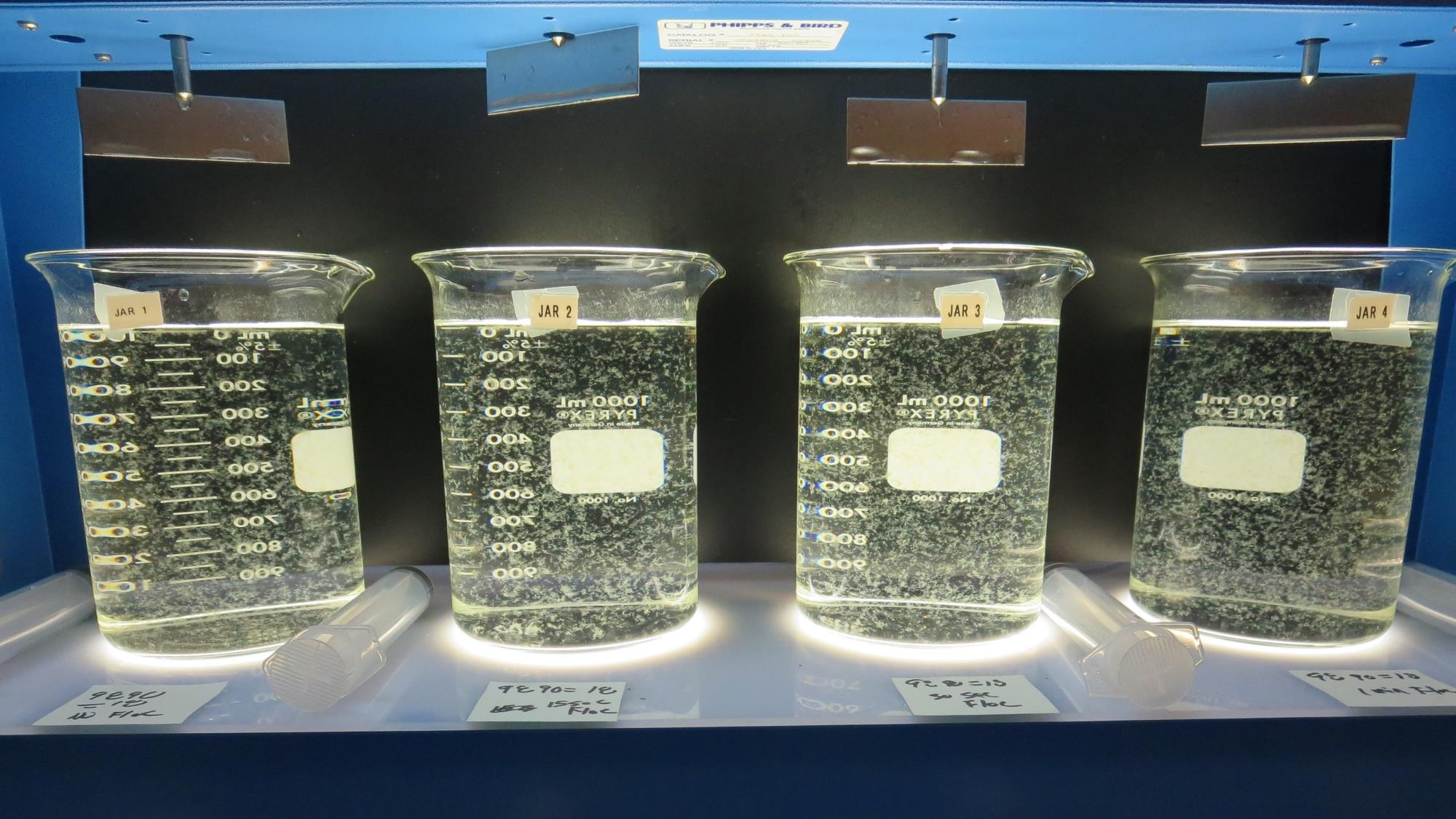 30 seconds Flash mix
18 mg/L 9890
Filtrate: 0.07 NTU
UVT: 89.3%
UVA: 0.049/cm
UVA Reduction: 45.6%
Settled: 0.36 NTU
60 seconds Flash mix
18 mg/L 9890
Filtrate: 0.07 NTU
UVT: 89.2%
UVA: 0.050/cm
UVA Reduction: 44.4%
Settled: 0.26 NTU
15 seconds Flash mix
18 mg/L 9890
Filtrate: 0.06 NTU
UVT: 89.2%
UVA: 0.050/cm
UVA Reduction: 44.4%
Settled: 0.34 NTU
0 seconds Flash mix
18 mg/L 9890
Filtrate: 0.06 NTU
UVT: 89.4%
UVA: 0.049/cm
UVA Reduction: 45.6%
Settled: 0.28 NTU
Jars 33-36:  End of 5-minute flocculation (30 RPM) duration.
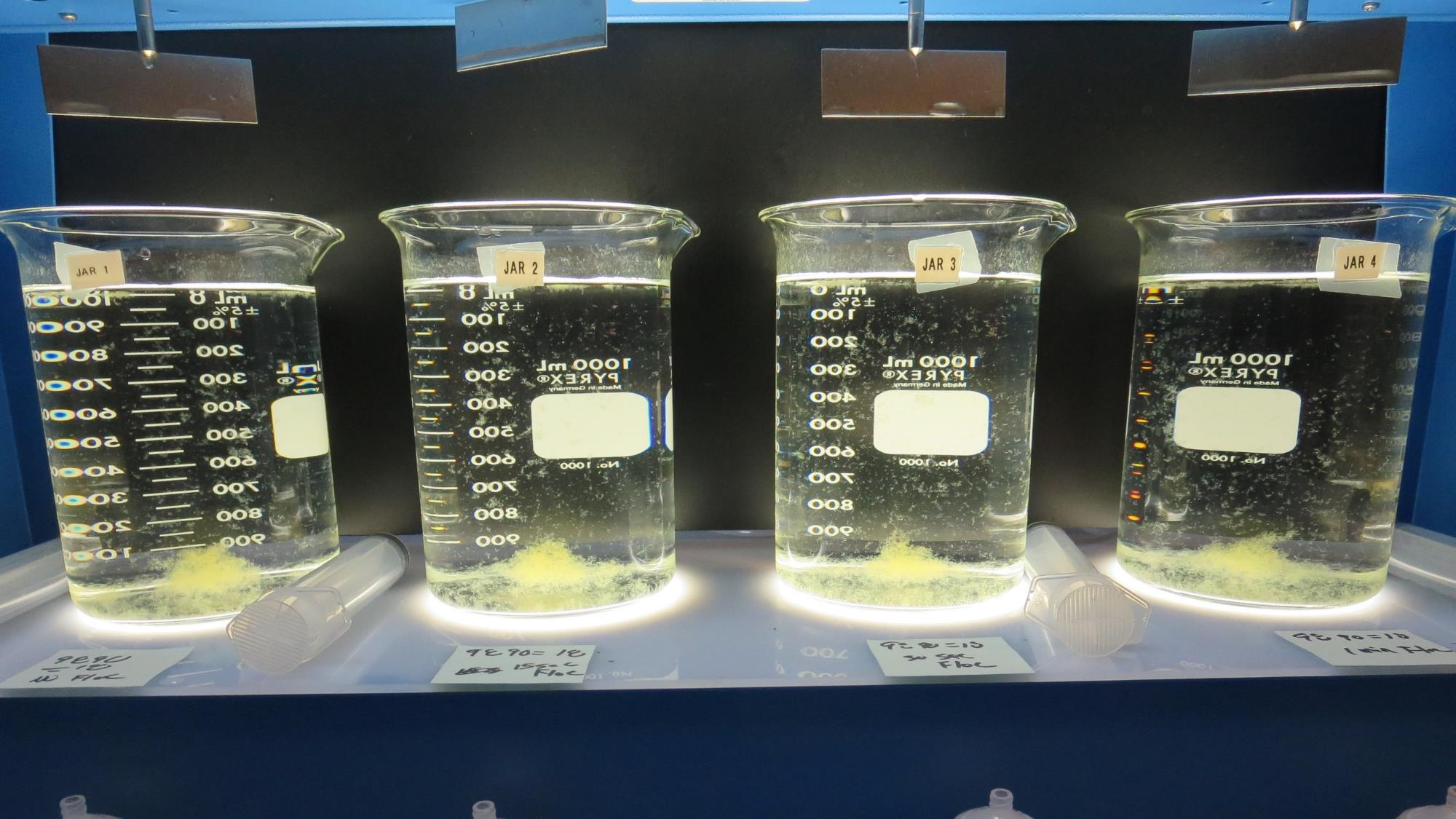 Jars 33-36: After 5 min of settling, 25 mL is syringed for filterability and %UVT/UVA.
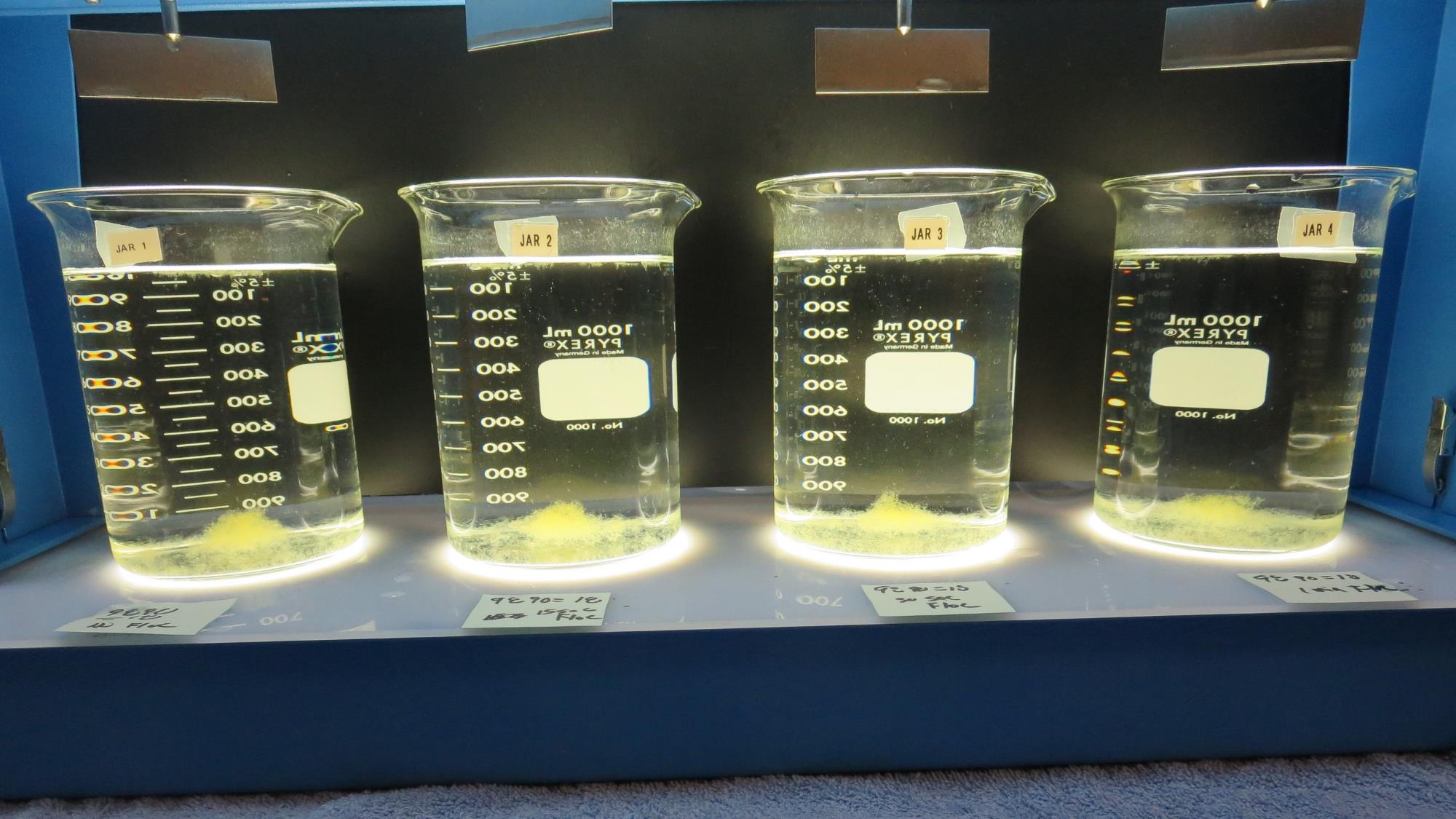 30 seconds Flash mix
18 mg/L 9890
Filtrate: 0.07 NTU
UVT: 89.3%
UVA: 0.049/cm
UVA Reduction: 45.6%
Settled: 0.36 NTU
60 seconds Flash mix
18 mg/L 9890
Filtrate: 0.07 NTU
UVT: 89.2%
UVA: 0.050/cm
UVA Reduction: 44.4%
Settled: 0.26 NTU
15 seconds Flash mix
18 mg/L 9890
Filtrate: 0.06 NTU
UVT: 89.2%
UVA: 0.050/cm
UVA Reduction: 44.4%
Settled: 0.34 NTU
0 seconds Flash mix
18 mg/L 9890
Filtrate: 0.06 NTU
UVT: 89.4%
UVA: 0.049/cm
UVA Reduction: 45.6%
Settled: 0.28 NTU
Jars 33-36: After 25-minutes of settling, settled water turbidity is taken.
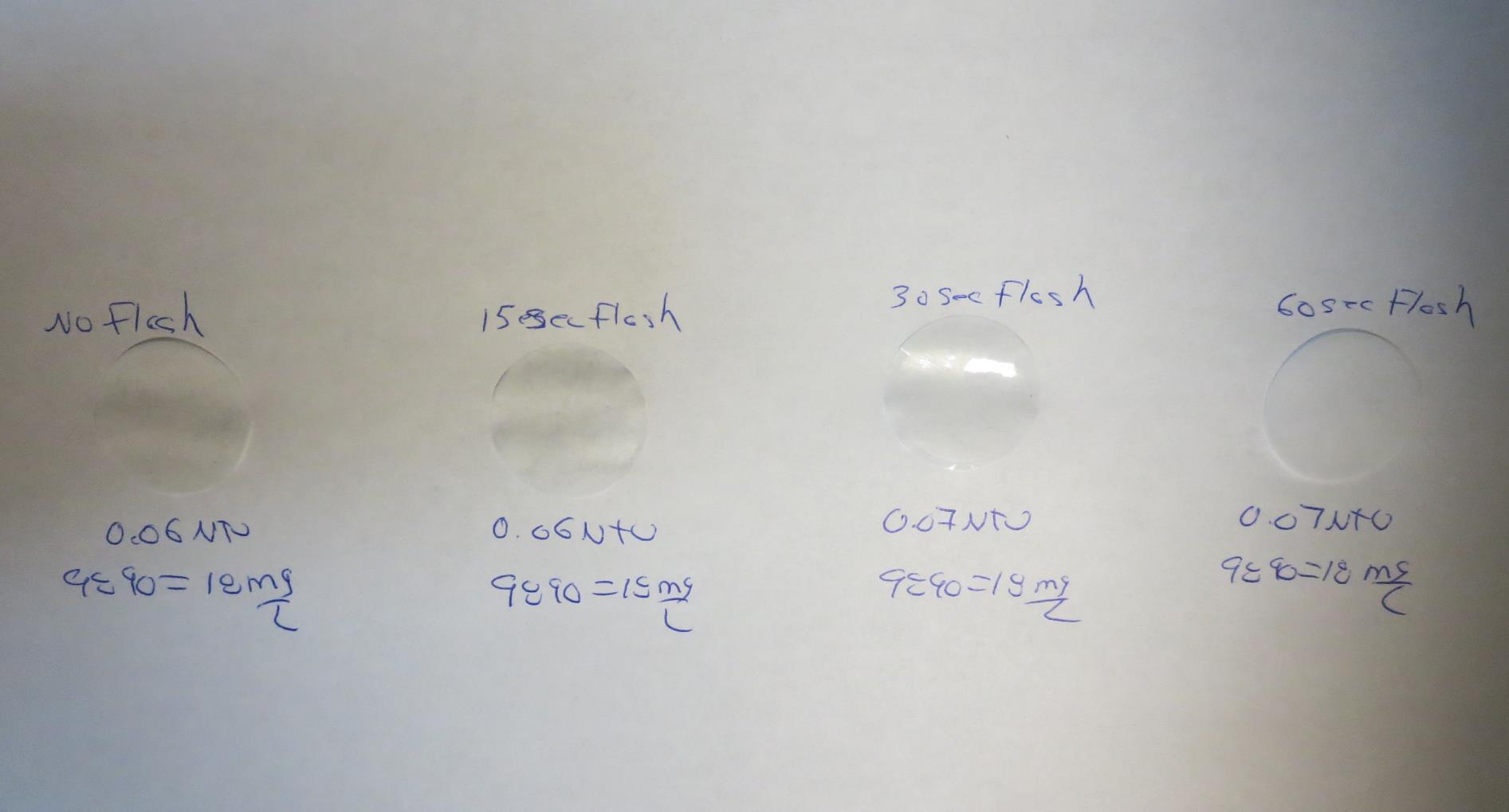 30 seconds Flash mix
18 mg/L 9890
Filtrate 0.07 NTU
UVT: 89.3%
UVA: 0.049/cm
Settled: 0.36 NTU
60 seconds Flash mix
18 mg/L 9890
Filtrate 0.07 NTU
UVT: 89.2%
UVA: 0.050/cm
Settled: 0.26 NTU
15 seconds Flash mix
18 mg/L 9890
Filtrate 0.06 NTU
UVT: 89.2%
UVA: 0.050/cm
Settled: 0.34 NTU
0 seconds Flash mix
18 mg/L 9890
Filtrate 0.06 NTU
UVT: 89.4%
UVA: 0.049/cm
Settled: 0.28 NTU
Visual of Filterability of Jars 33-36
Jars 36-40 TestFlash Mix 60 Sec (200 RPM)Floc Mix 5 min (30 RPM)Applied Coagulant 9890 with NaOCl
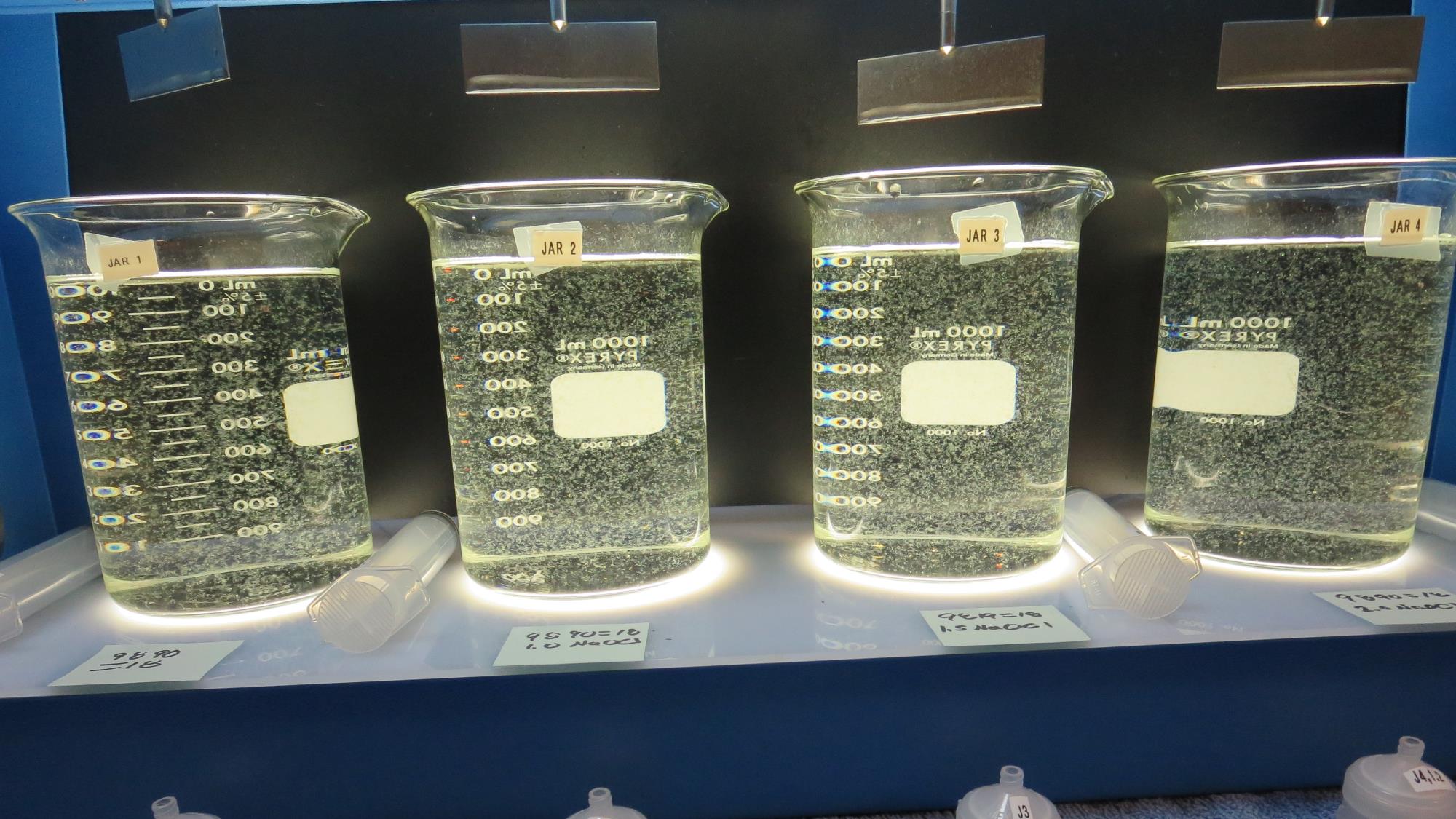 2.0 mg/L NaOCl
18 mg/L 9890
Filtrate 0.06 NTU
UVT: 89.6%
UVA: 0.048/cm
UVA Reduction: 46.6%
Settled: 0.31 NTU
1.5 mg/L NaOCl
18 mg/L 9890
Filtrate: 0.07 NTU
UVT: 89.0%
UVA: 0.051/cm
UVA Reduction: 43.3%
Settled: 0.38 NTU
0 mg/L NaOCl
18 mg/L 9890
Filtrate: 0.06 NTU
UVT: 89.3%
UVA: 0.049/cm
UVA Reduction: 45.6%
Settled: 0.19 NTU
1.0 mg/L NaOCl
18 mg/L 9890
Filtrate: 0.06 NTU
UVT: 88.7%
UVA: 0.052/cm
UVA Reduction: 42.2%
Settled: 0.26 NTU
Jars 36-40:  End of 5-minute flocculation (30 RPM) duration.
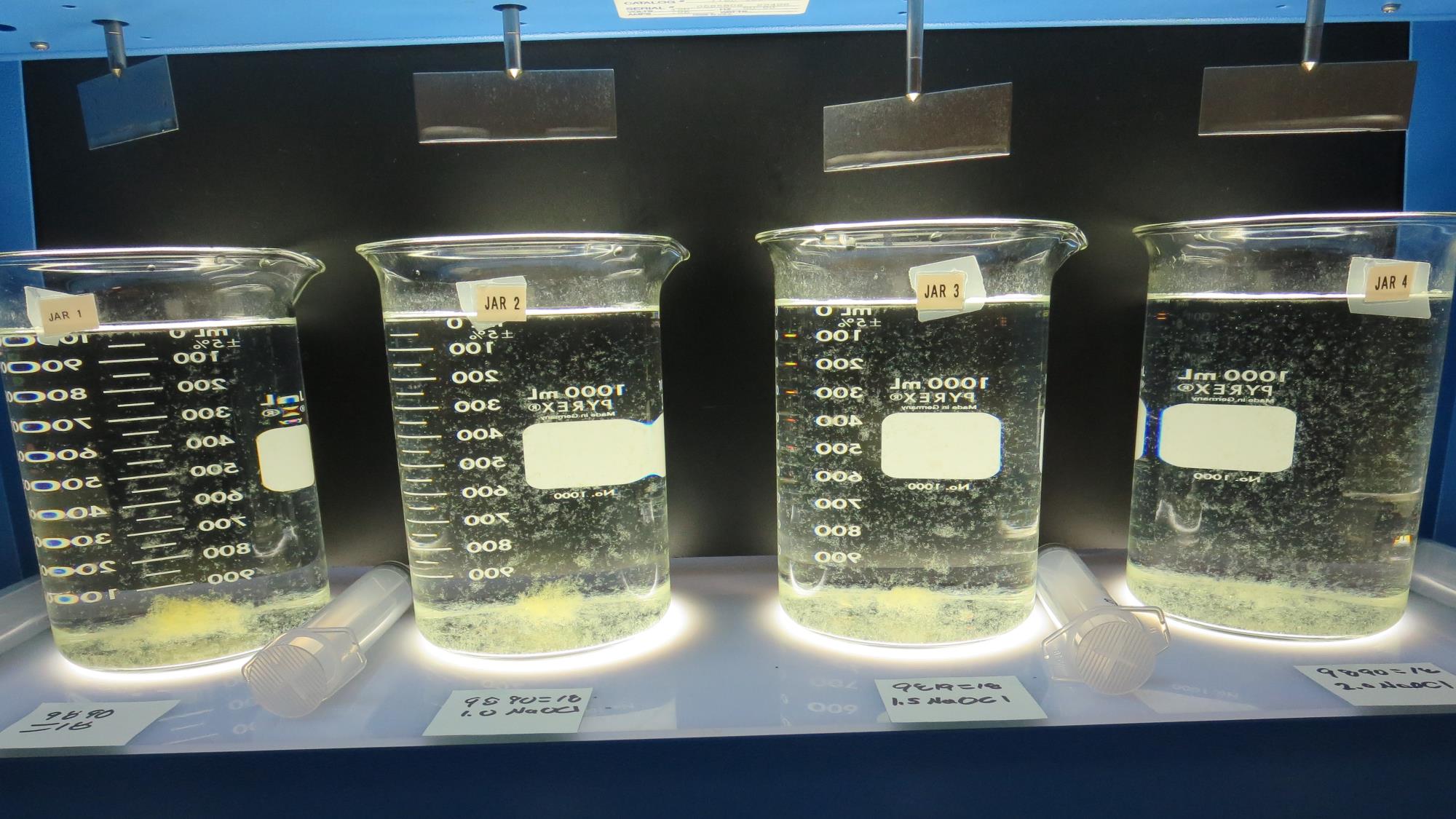 Jars 37-40: After 5 min of settling, 25 mL is syringed for filterability and %UVT/UVA.
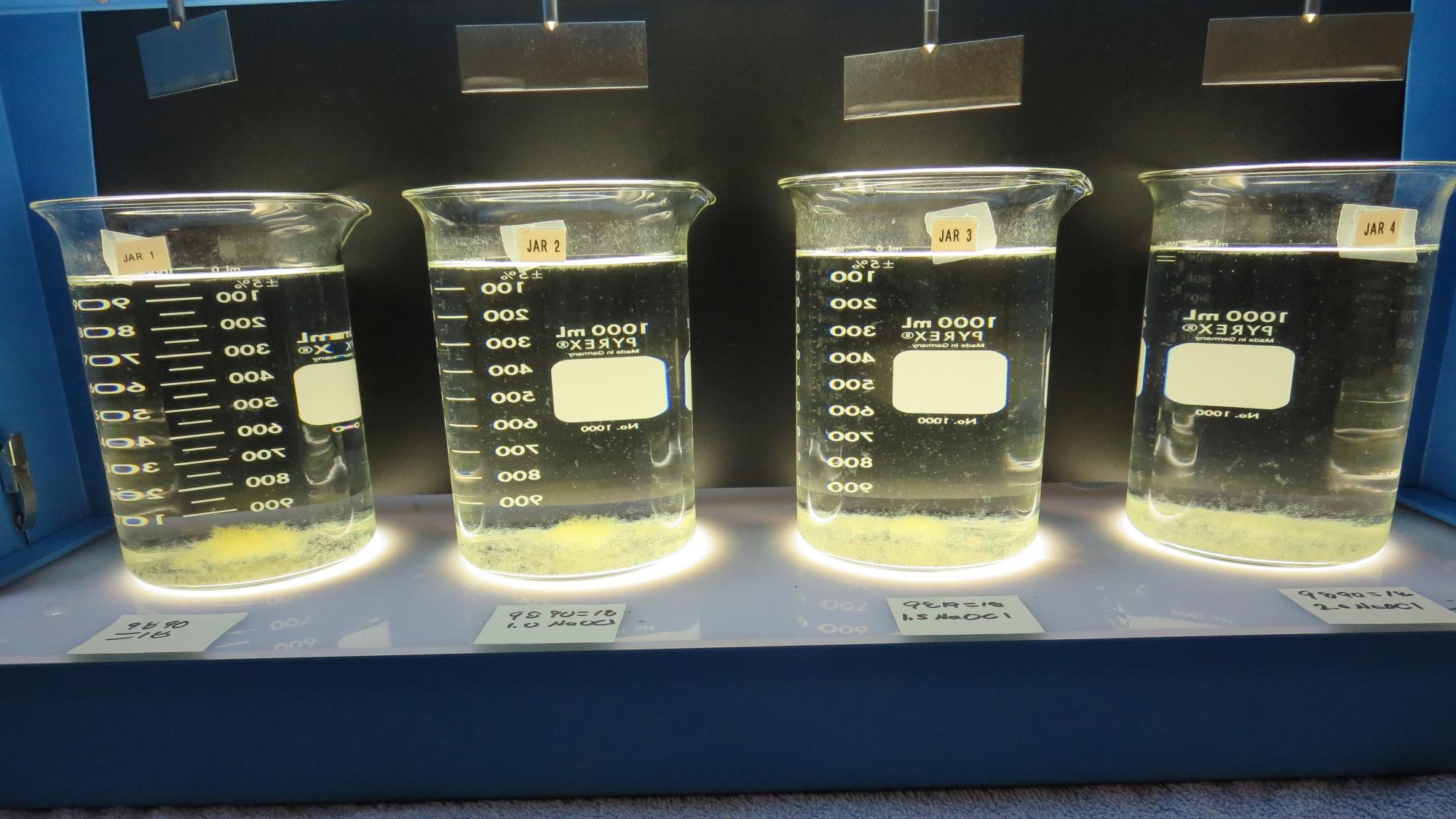 2.0 mg/L NaOCl
18 mg/L 9890
Filtrate 0.06 NTU
UVT: 89.6%
UVA: 0.048/cm
UVA Reduction: 46.6%
Settled: 0.31 NTU
1.5 mg/L NaOCl
18 mg/L 9890
Filtrate: 0.07 NTU
UVT: 89.0%
UVA: 0.051/cm
UVA Reduction: 43.3%
Settled: 0.38 NTU
0 mg/L NaOCl
18 mg/L 9890
Filtrate: 0.06 NTU
UVT: 89.3%
UVA: 0.049/cm
UVA Reduction: 45.6%
Settled: 0.19 NTU
1.0 mg/L NaOCl
18 mg/L 9890
Filtrate: 0.06 NTU
UVT: 88.7%
UVA: 0.052/cm
UVA Reduction: 42.2%
Settled: 0.26 NTU
Jars 37-40: After 25-minutes of settling, settled water turbidity is taken.
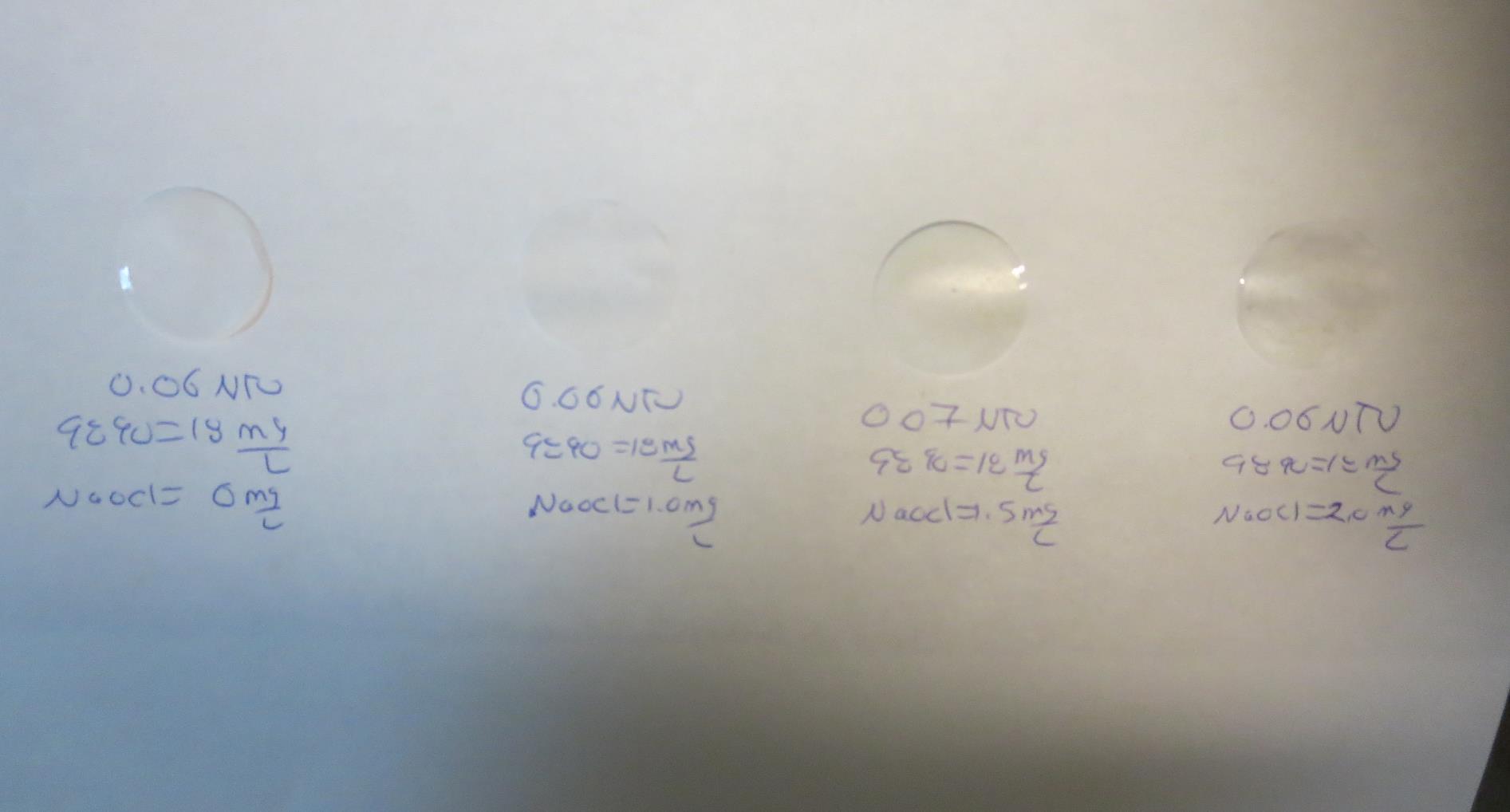 Visual of Filterability of Jars 37-40
2.0 mg/L NaOCl
18 mg/L 9890
Filtrate 0.06 NTU
UVT: 89.6%
UVA: 0.048/cm
Settled: 0.31 NTU
1.5 mg/L NaOCl
18 mg/L 9890
Filtrate 0.07 NTU
UVT: 89.0%
UVA: 0.051/cm
Settled: 0.38 NTU
0 mg/L NaOCl
18 mg/L 9890
Filtrate 0.06 NTU
UVT: 89.3%
UVA: 0.049/cm
Settled: 0.19 NTU
1.0 mg/L NaOCl
18 mg/L 9890
Filtrate 0.06 NTU
UVT: 88.7%
UVA: 0.052/cm
Settled: 0.26 NTU
Jar Testing for 1-Liter Jars: Procedures for Most Treatment Plants
Fill jars with source water prior to coagulant injection and set paddle speed at 30 rpm
Add chemicals (i.e., NaOCl, primary coagulant, coagulant aid) to each jar
Flash mix for 15-60 seconds (200 rpm)
Slow mix for 5 minutes (20-30 rpm)
Settled for 5 minutes.   Syringe 25 mL from each jar taken 1-inch below surface (25 mL/12 sec rate)
Filtered through 1.2 um isopore membrane into cuvette drip rate, 15 mL/(50-90 sec)
Measure filtrate turbidity, chlorine residual and %UVT/UVA
Measure settled water turbidity after 25 minutes of total setting
Record all data
Jar TestFilterability Test Equipment
Turbidity Instrument

Syringe w/Luer-Lock Tip, 30 cc 
(part#: 2225800, by Hach)

Swinnex Filter Holder, 25 mm                                   (part#: SX0002500)

Isopore Membrane Filter, 1.2 um absolute 
pore size, 
Φ= 25 mm , thickness: 24 um, 
hydrophilic polycarbonate membrane
(part #: RTTP02500)

Go to Sigma-Aldrich for laboratory supplies  http://www.sigmaaldrich.com/united-states.html
Isopore Membrane Information
Isopore Membrane Background Information
The Isopore membrane is a polycarbonate, track-etched screen filter recommended for all analyses in which the sample is viewed on the surface of the membrane. The Isopore membrane is composed of polycarbonate film, which has a smooth, glass-like surface for clearer sample observation. The unique manufacturing process of the membrane ensures a precise pore diameter and a consistent pore size for accurate separation of samples by size. Matched-weight filters are not usually required because of low, constant tar and ash weights.Features & Benefits:Membrane structure retains particles on the surface, simplifying counting and analysis
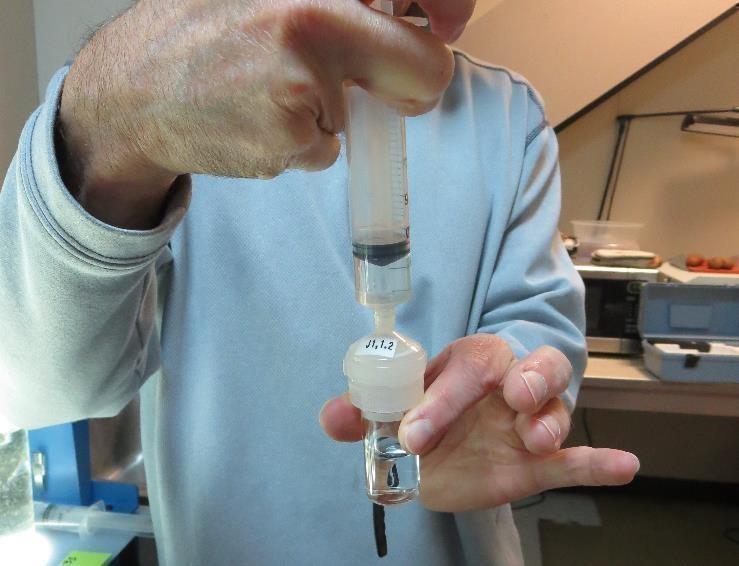 Jar Test - Filterability Test
Syringe ~ 25 mL from jar (after 5-minutes of settling)
Filter-to-waste 3-5 mL
Filter directly into clean cuvette
Measure turbidity 
Note: Take several readings before recording final NTU results.  Micro bubbles can adhere to glass causing false NTU readings.  To remove bubbles, tilt cuvette up to 90 degrees.
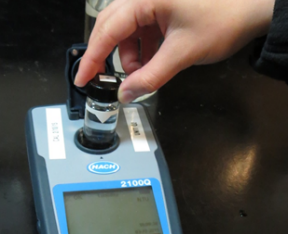 Contact
Guy Schott, P.E.
State Water Resources Control Board
Division of Drinking Water
Santa Rosa, CA
Go to Stock Solution/Dose calculations/Jar Test Results for tools to download
www.waterboards.ca.gov/drinking_water/programs/districts/mendocino_district.html
Email: Guy Schott - Guy.Schott@waterboards.ca.gov
Office Number: 707-576-2732
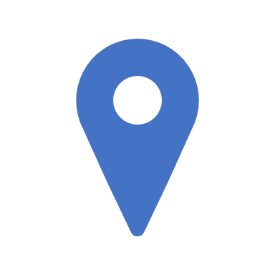